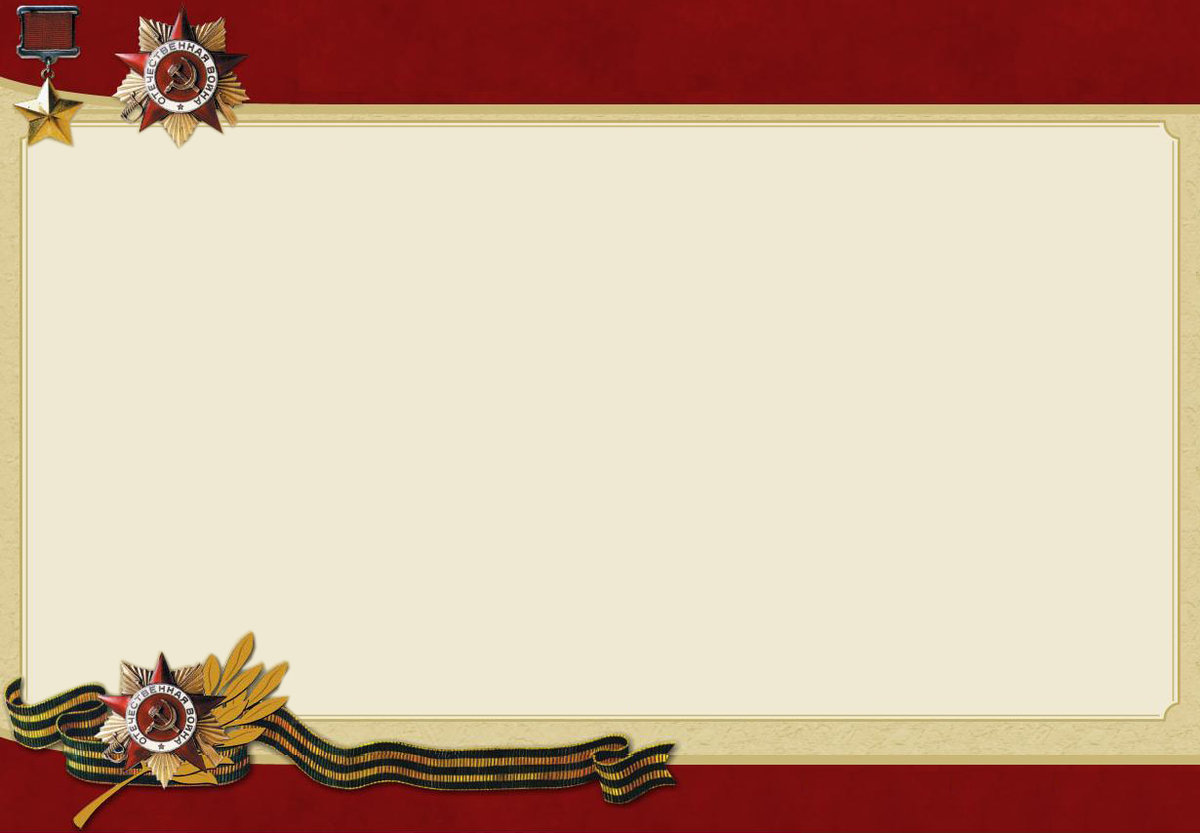 Всероссийский Урок Победы, посвященный– 77-летию Победы в Великой Отечественной войне 1941-1945 годов.
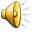 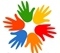 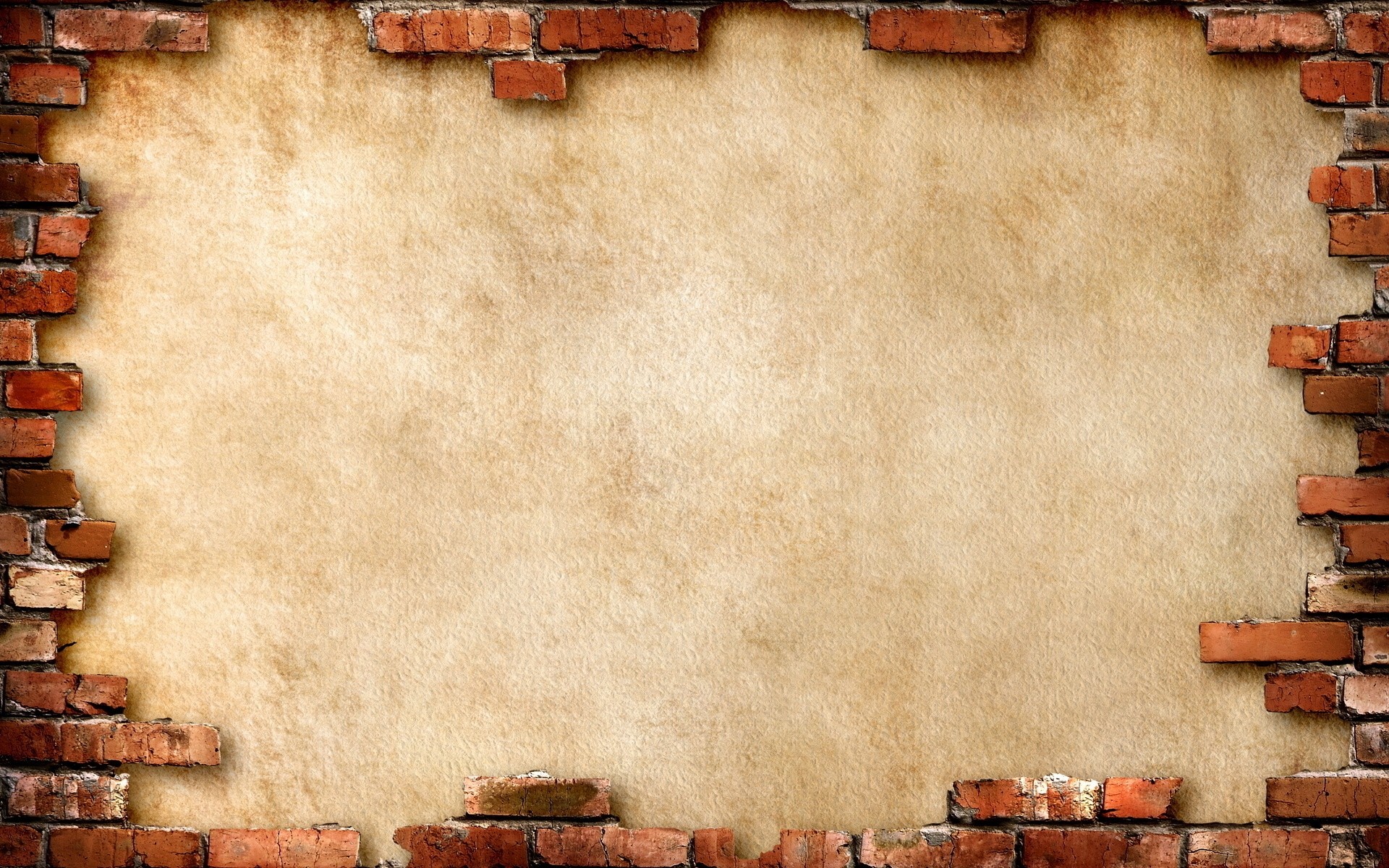 ВОЙНА
Война…. Суровее нет слова.

  Война…. Печальнее нет слова.

  Война…. Священнее нет слова
1418 дней
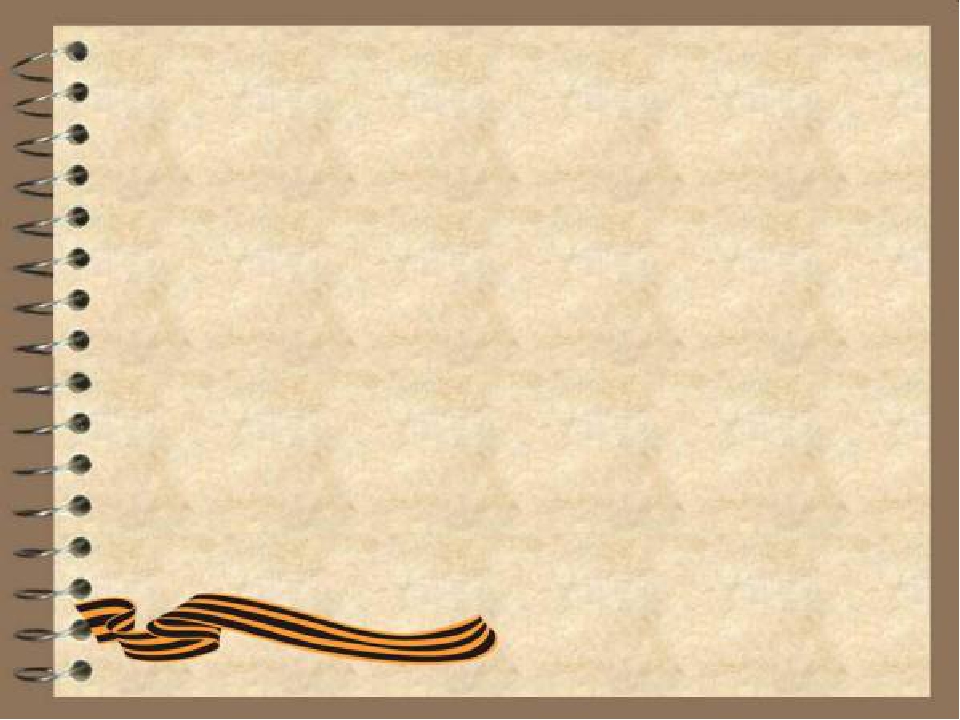 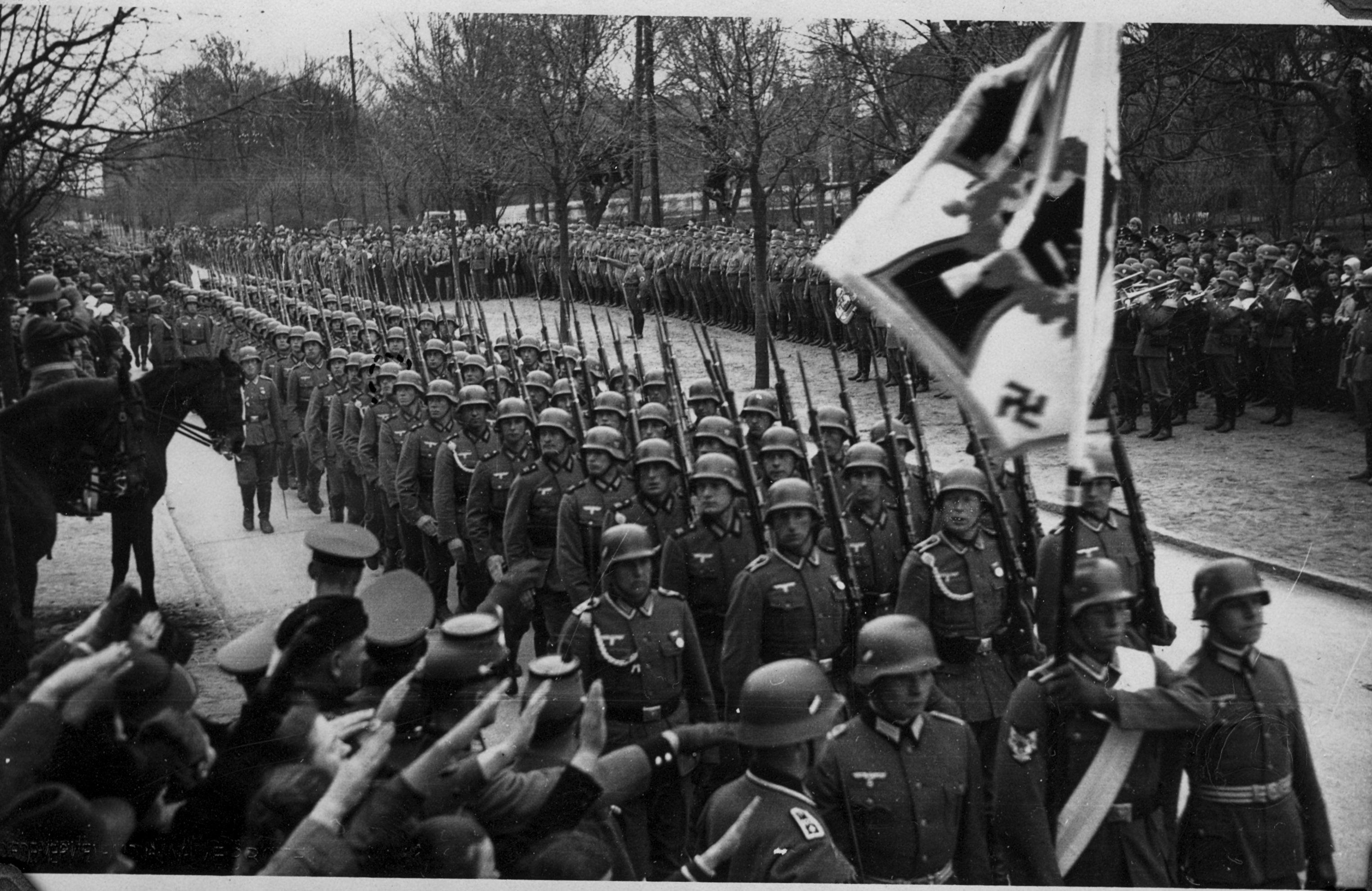 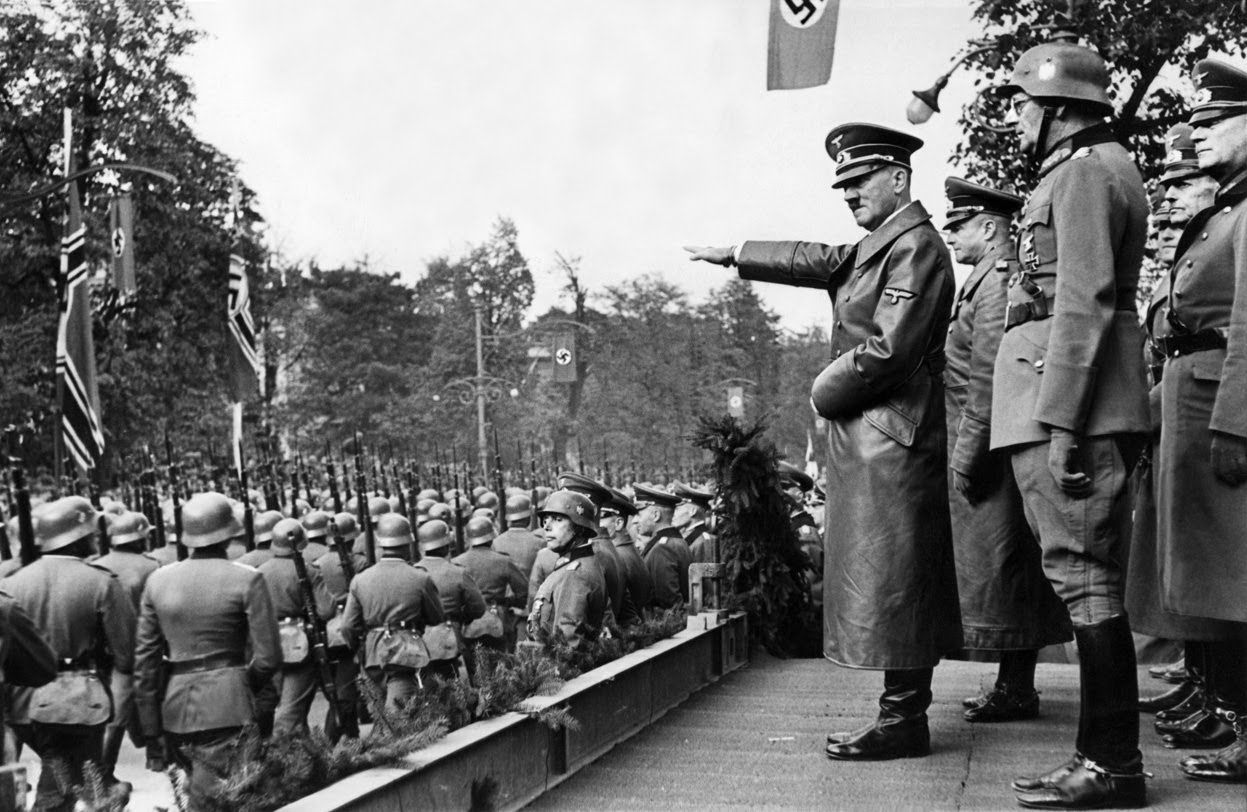 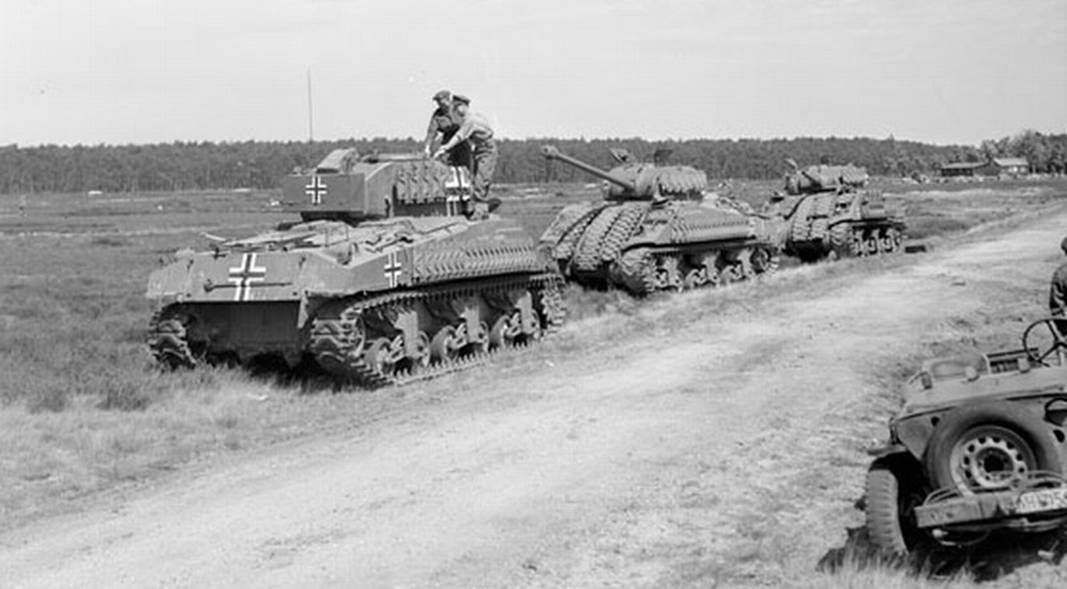 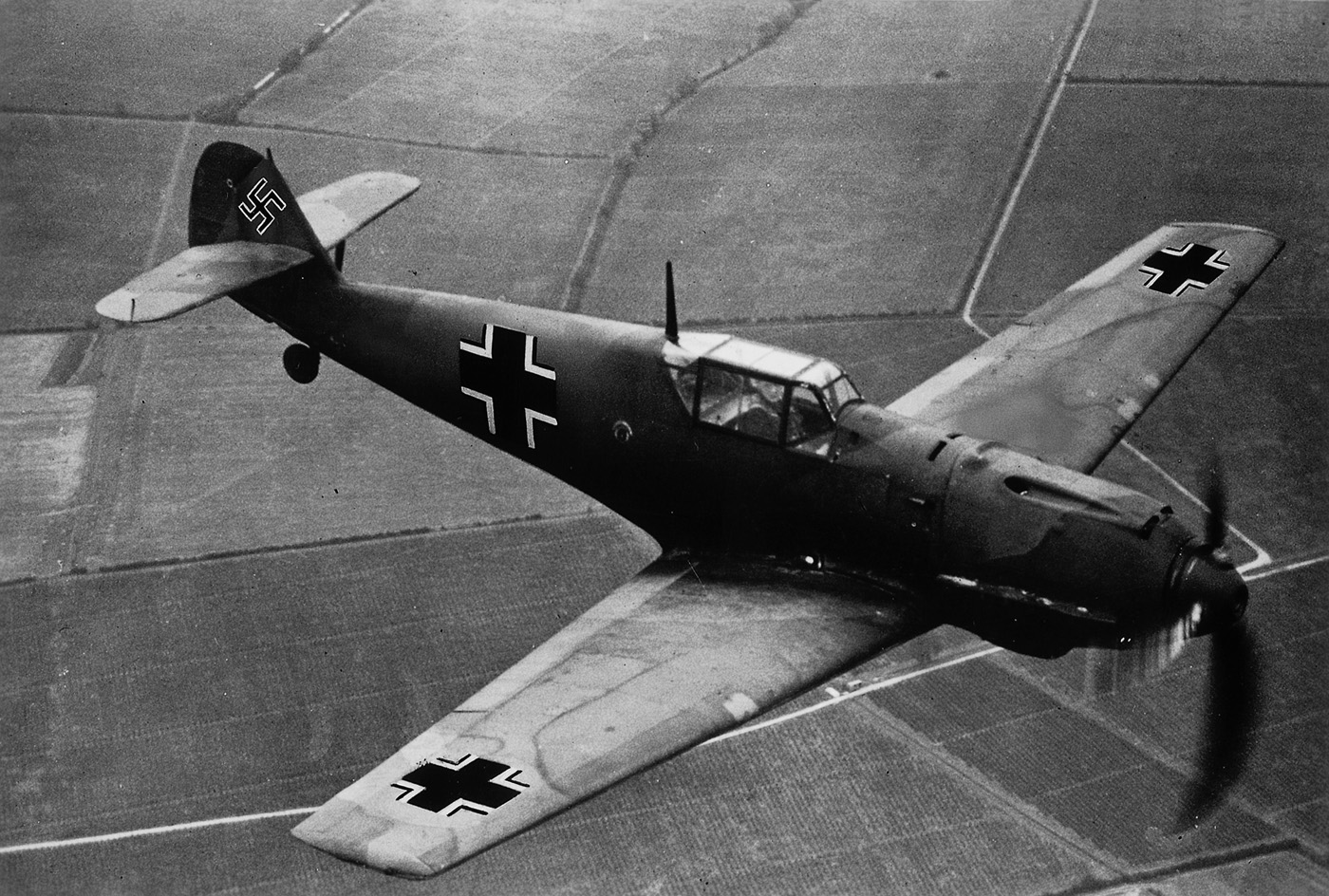 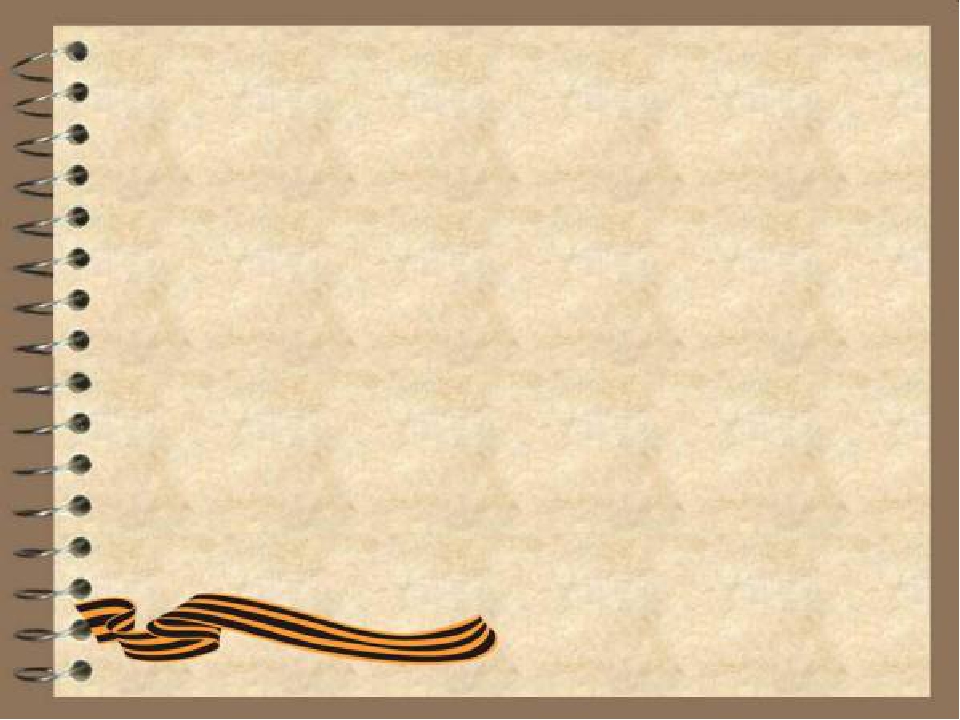 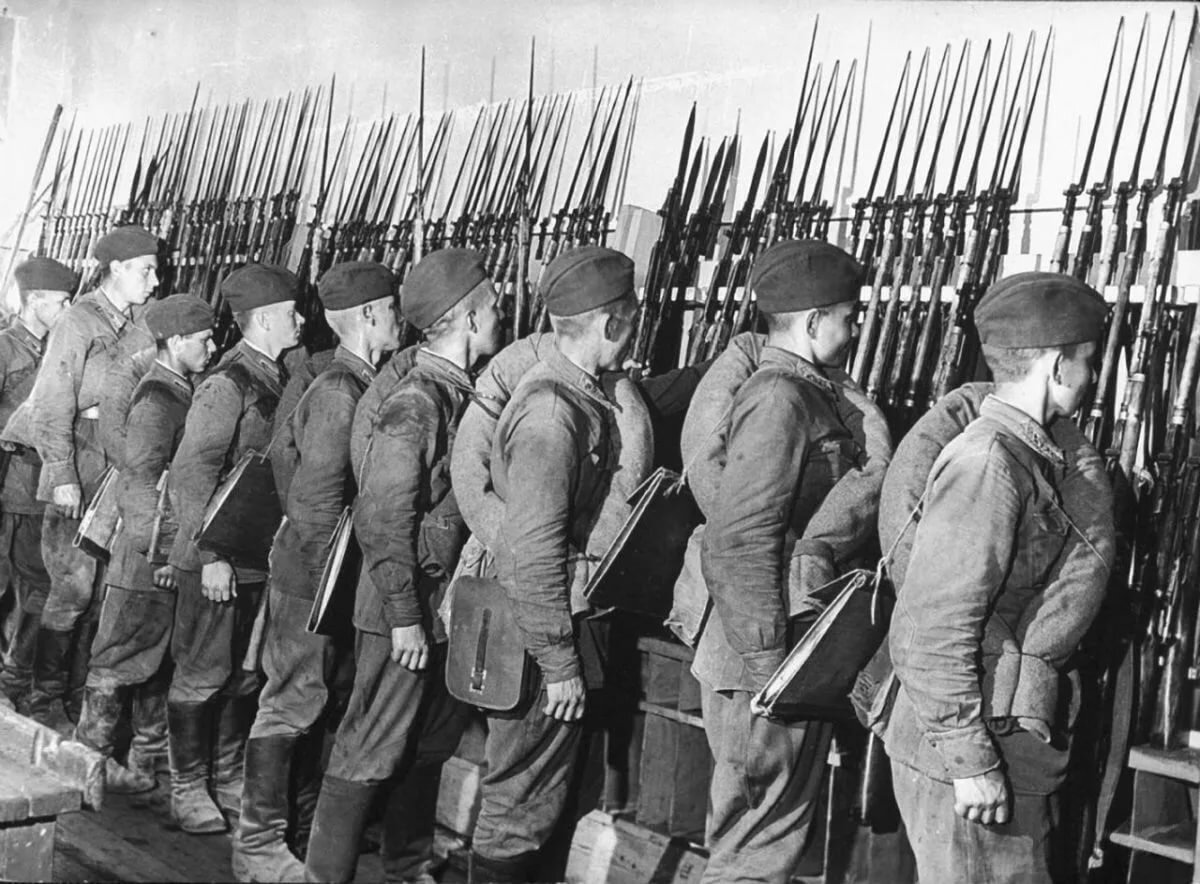 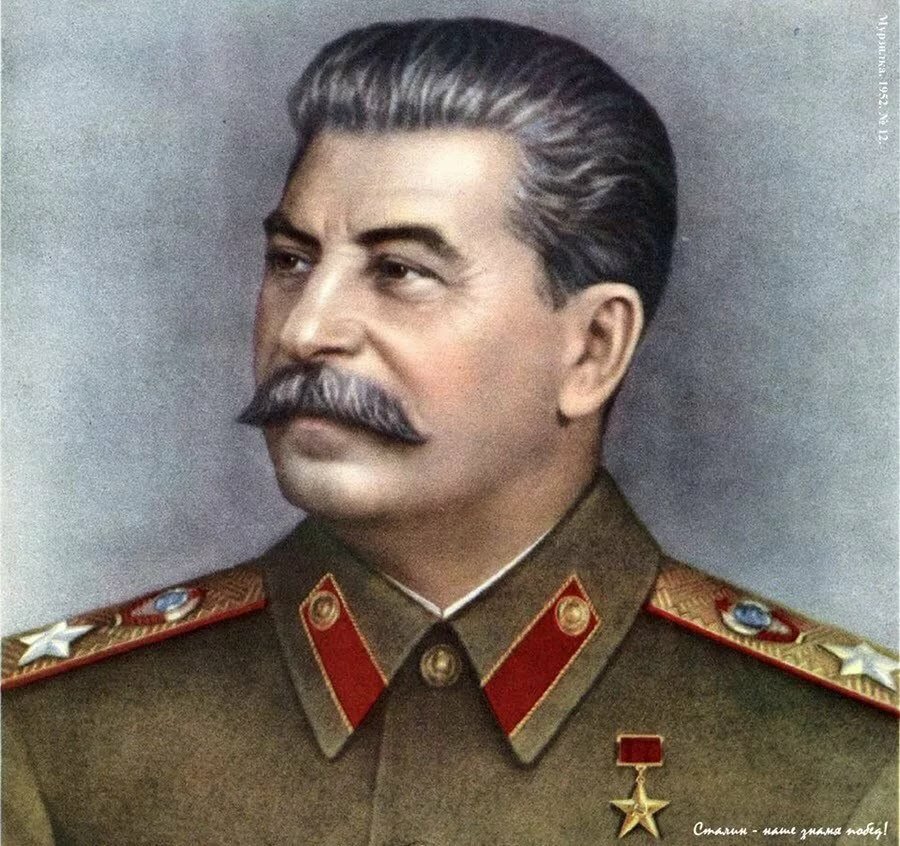 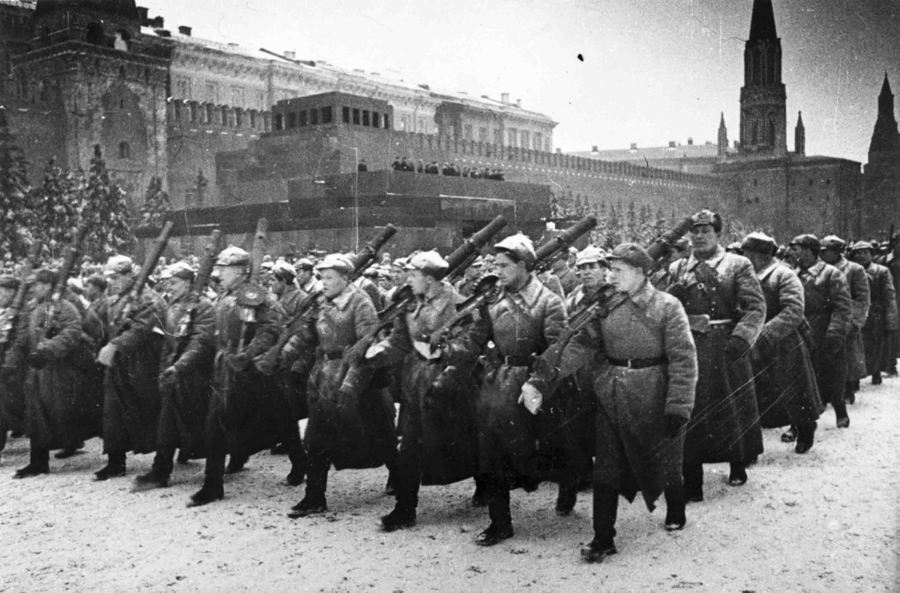 Брестская крепость
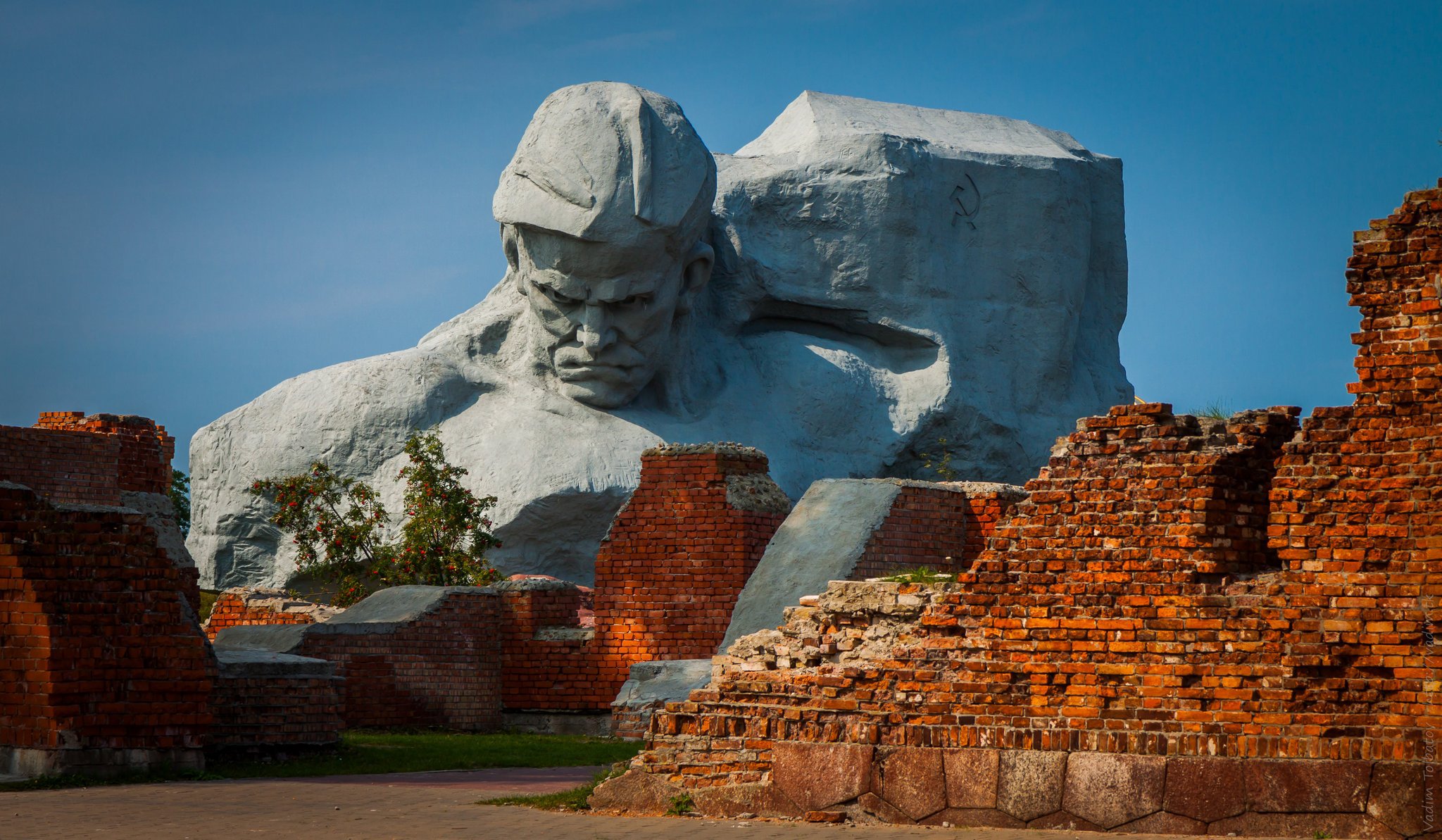 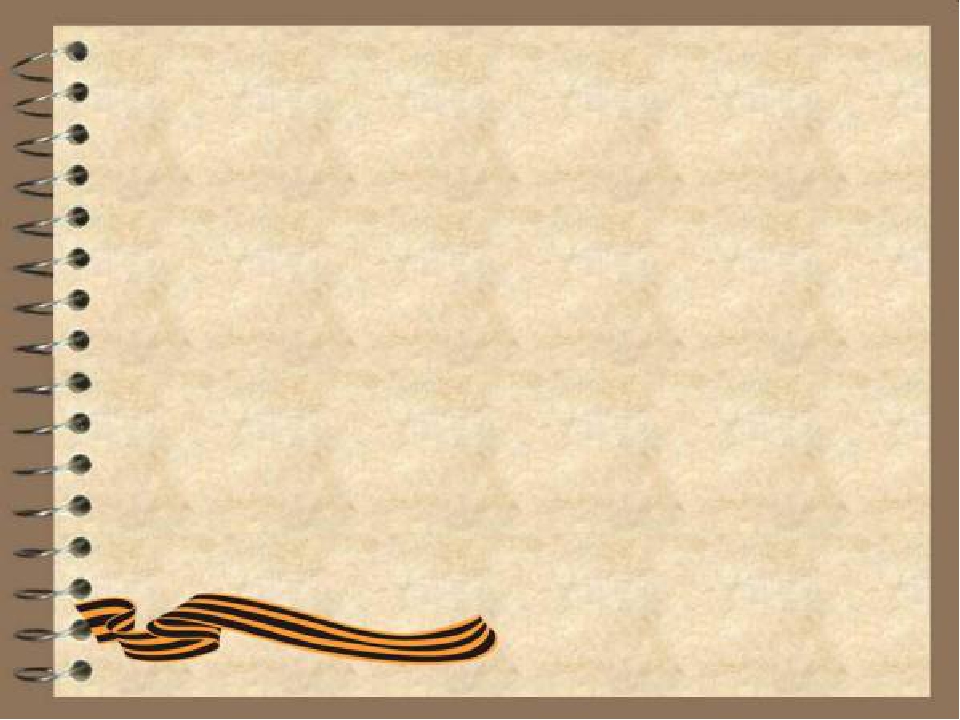 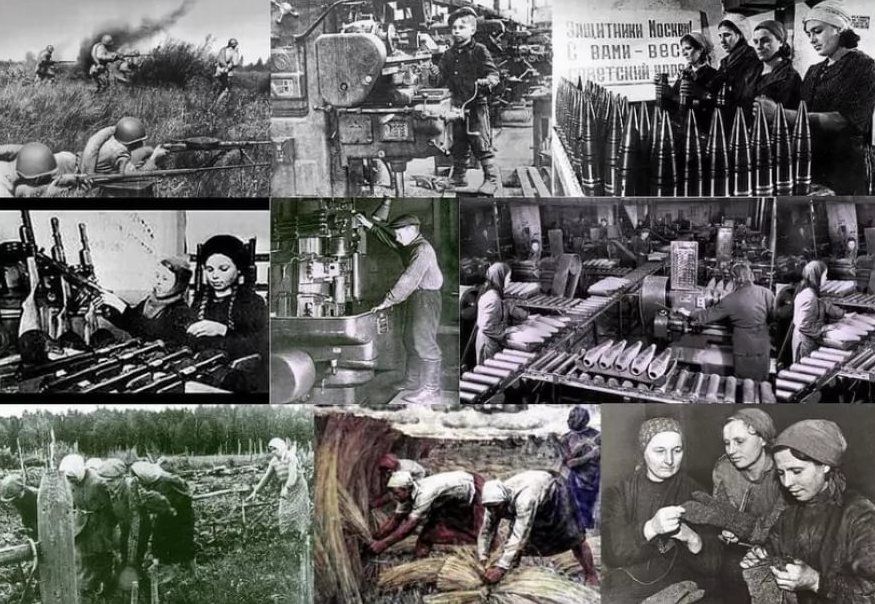 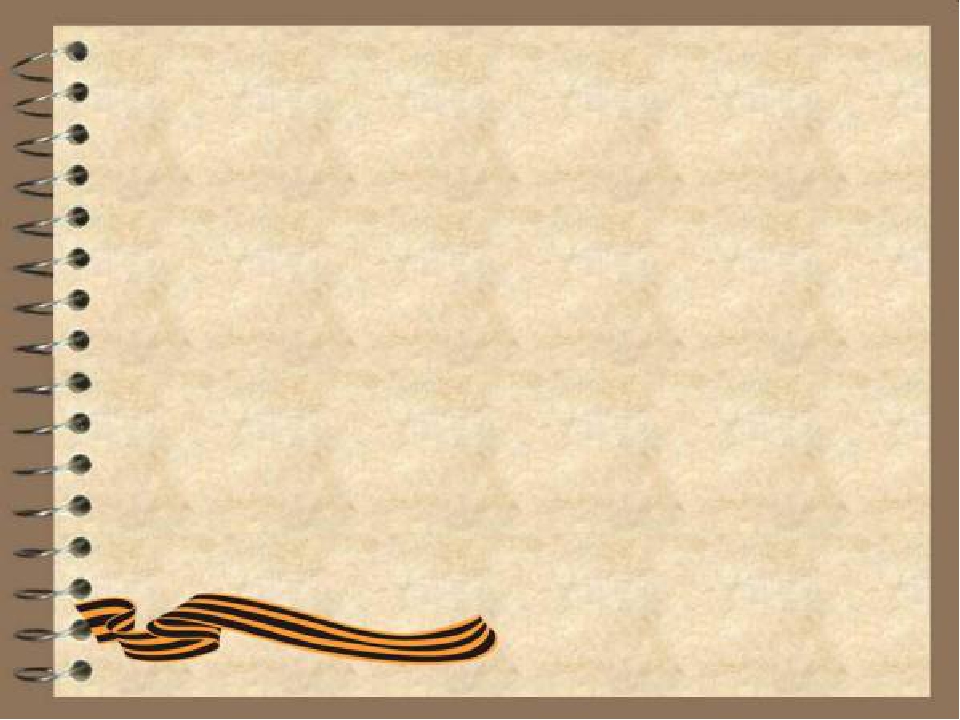 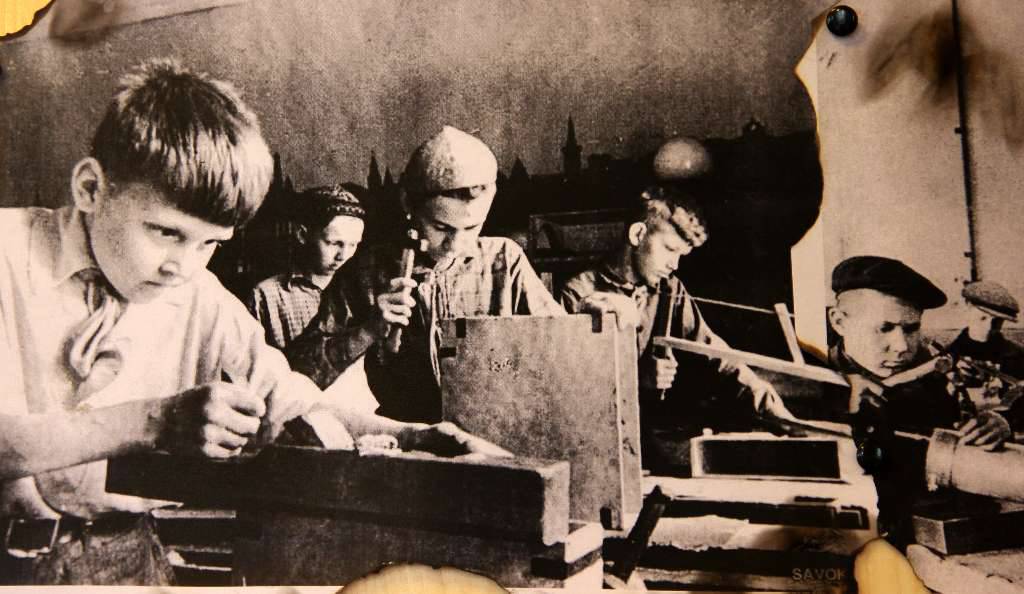 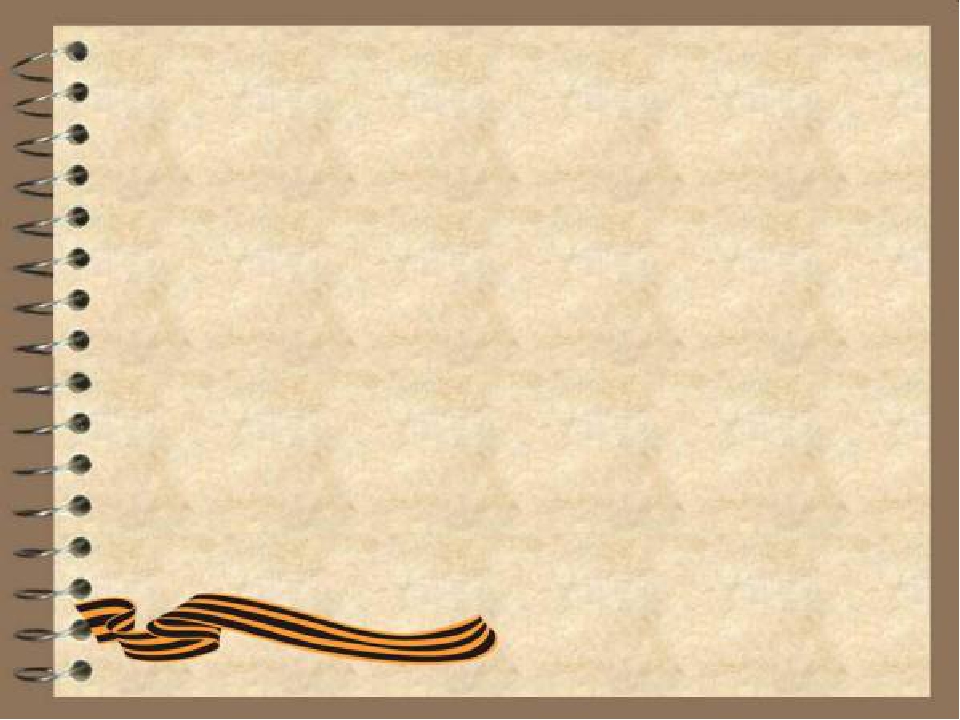 Что есть у любого народа  дороже ?У любой матери?У любого отца?
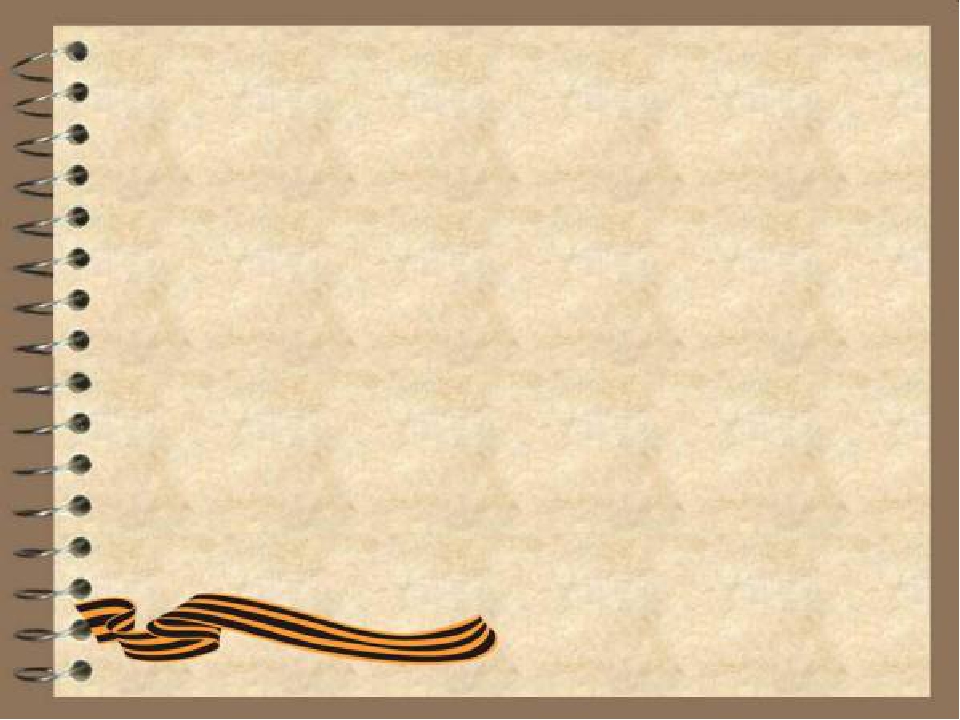 Дети!
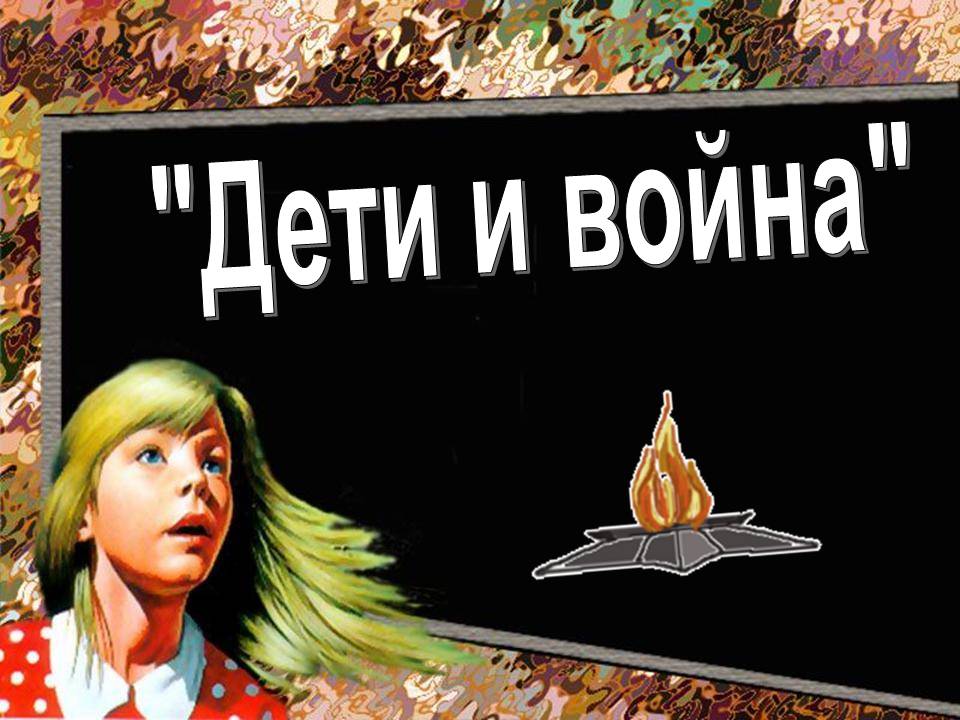 ДЕТИ ВОЙНЫ. Что они могут рассказать?
Как тосковали по школе и учителям.
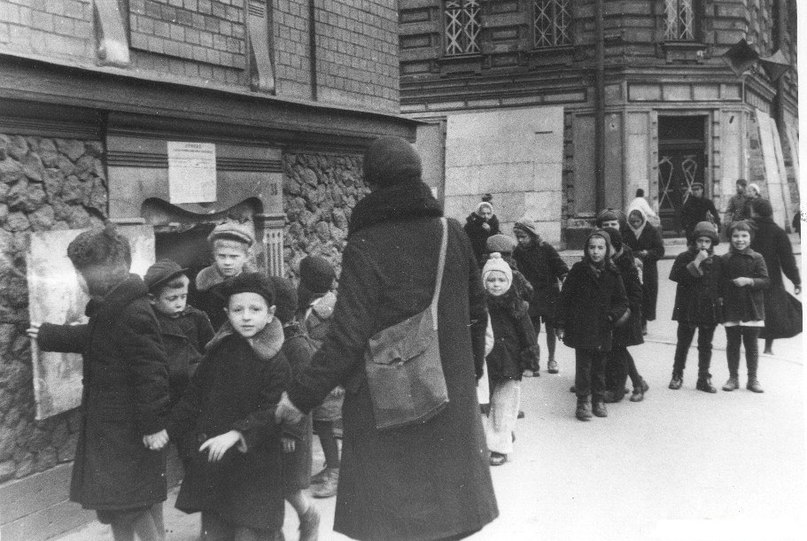 Как в 10-12 лет работали на станках по 12 часов в сутки.
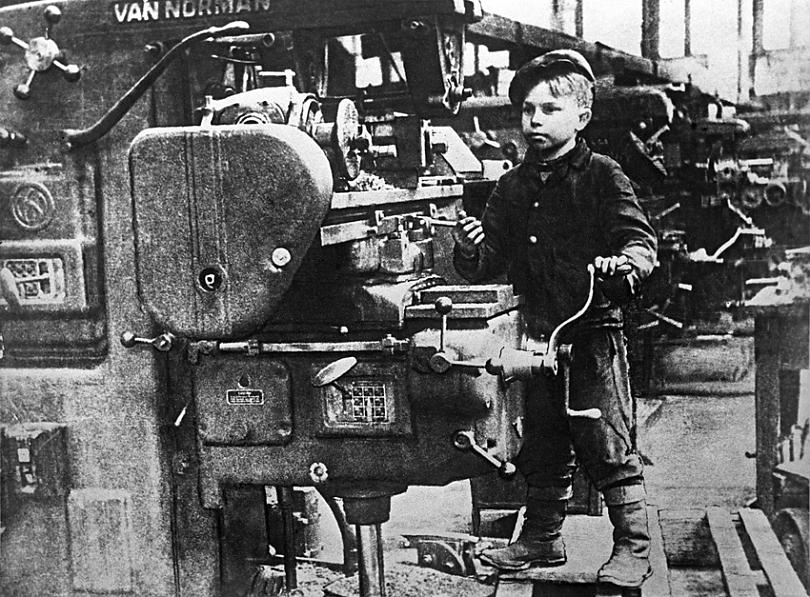 Как умирали от голода и страха.
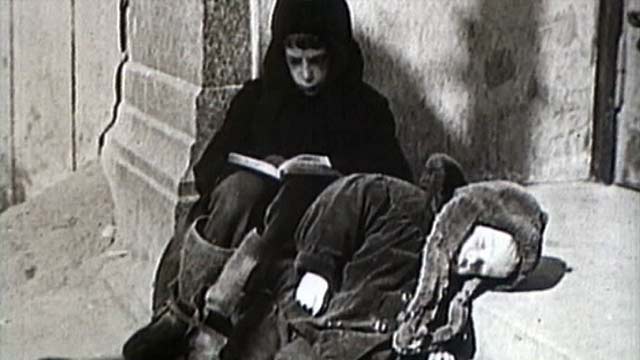 Как их усыновляли чужие люди.
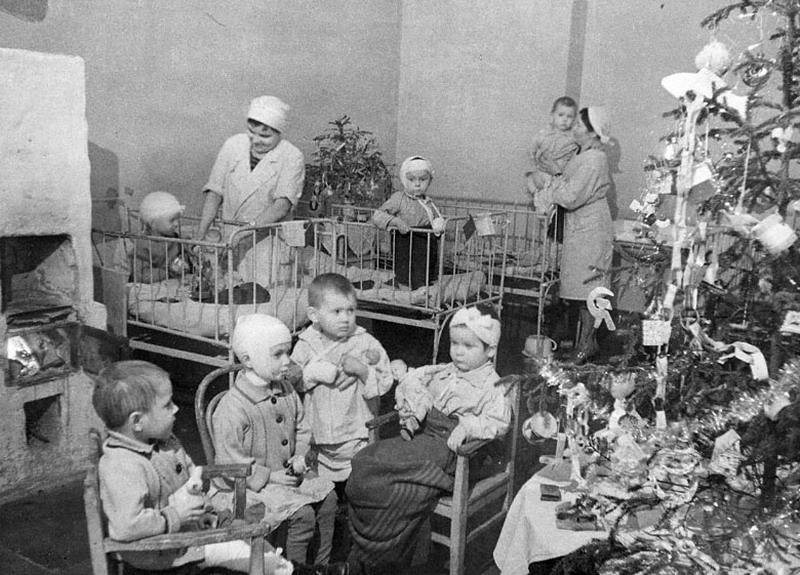 Как получали на погибших отцов похоронки.
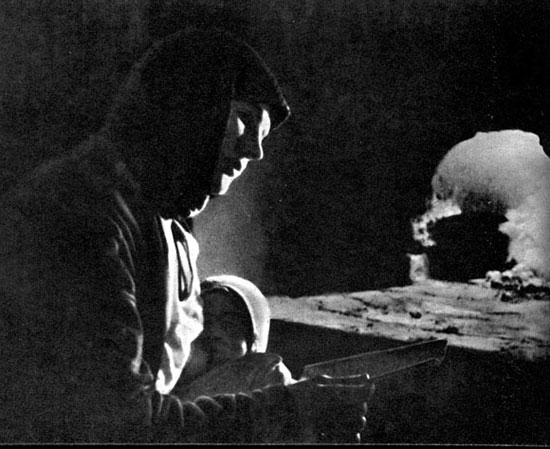 Как увидев после войны батон, не знали, можно ли его есть.
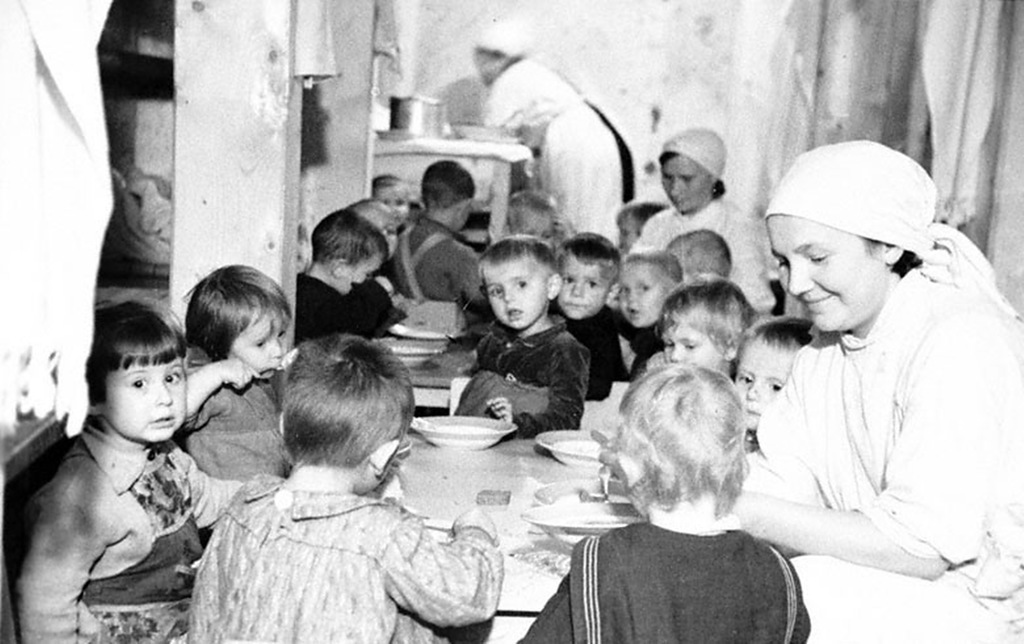 Воевали на фронте
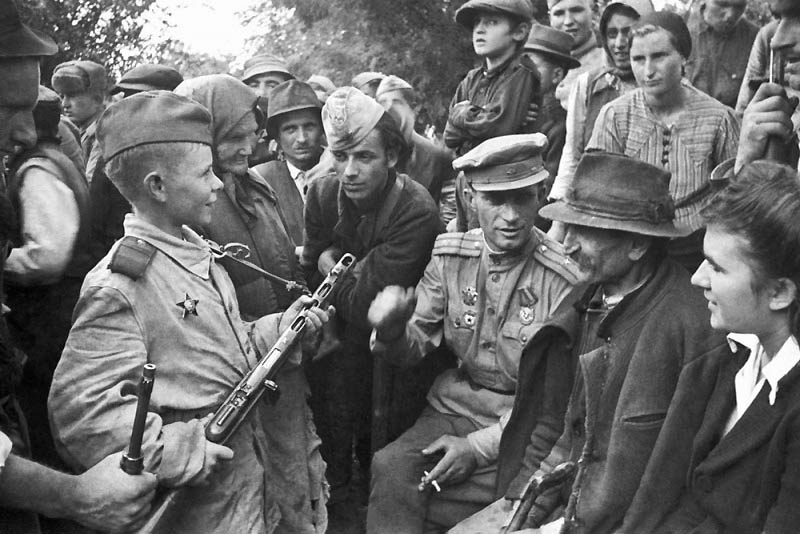 Дети –узники  концлагерей
Их угоняли в Германию на принудительные работы, 
В концлагерях проводили на них опыты;
Их сжигали заживо в крематориях, морили голодом;
Сколько детских судеб погублено?Сколько детей осталось без родителей, дома, крыши над головой?
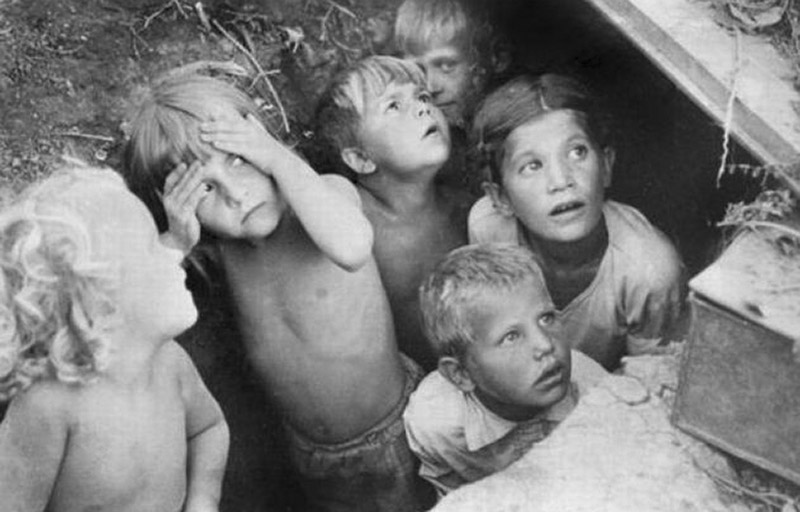 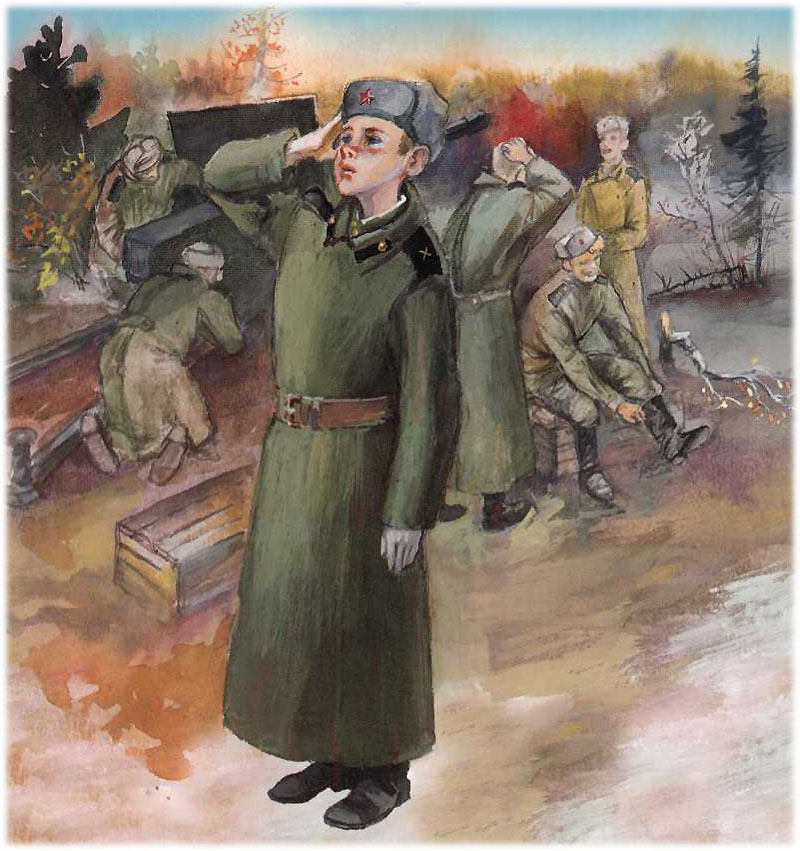 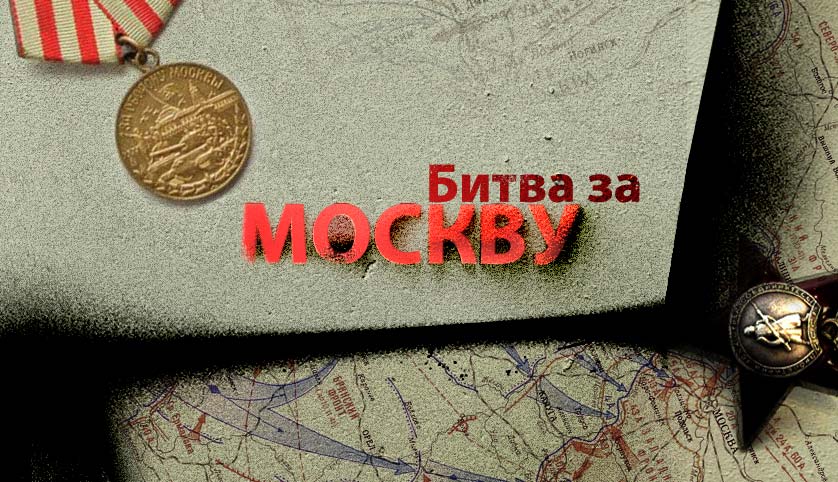 30 сентября 1941 г.- 20 апреля 1942 г.
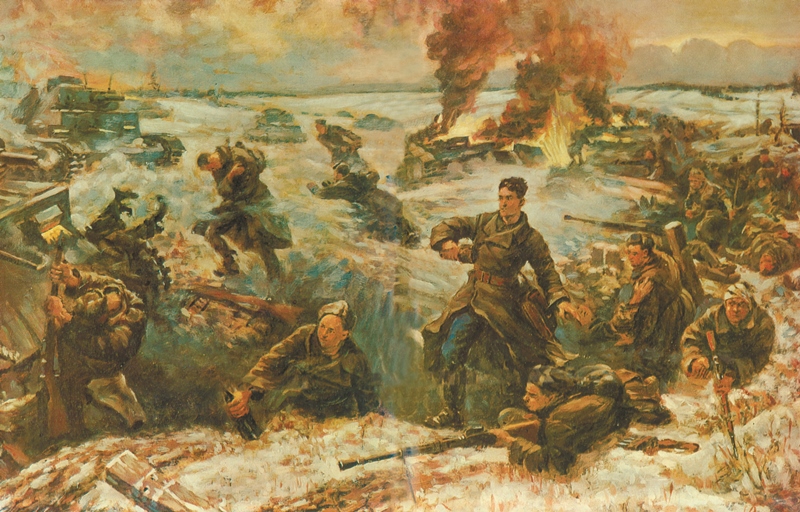 Зоя Космодемьянская
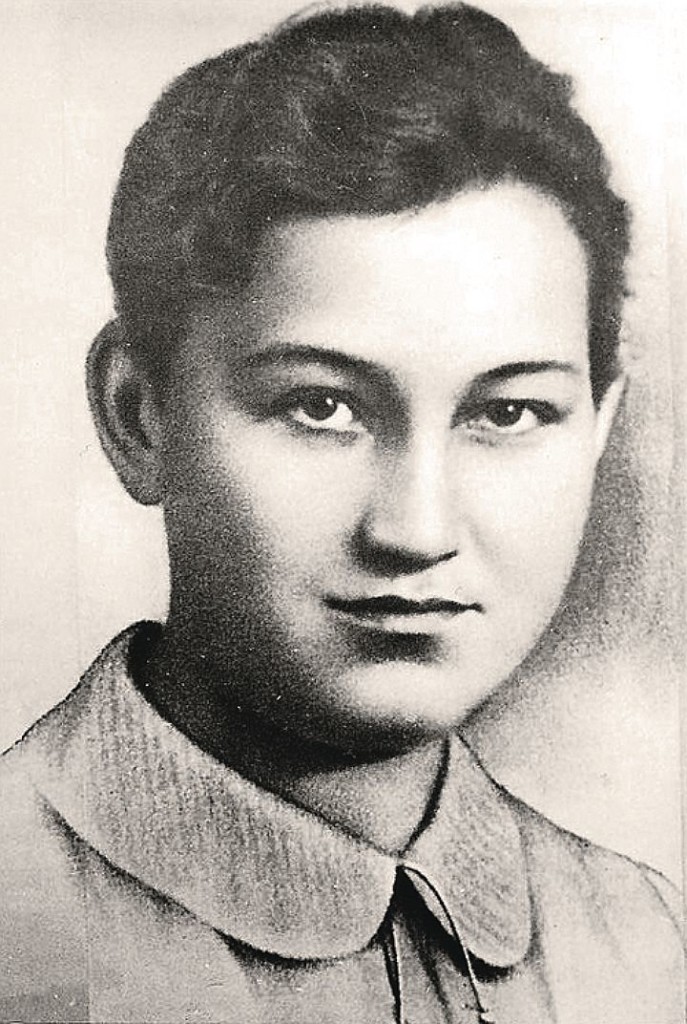 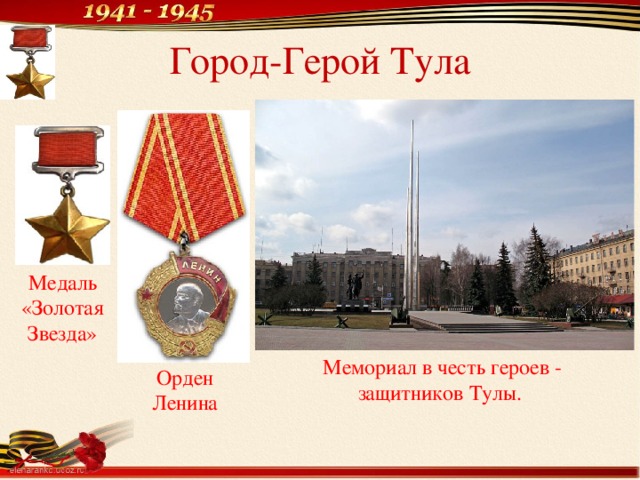 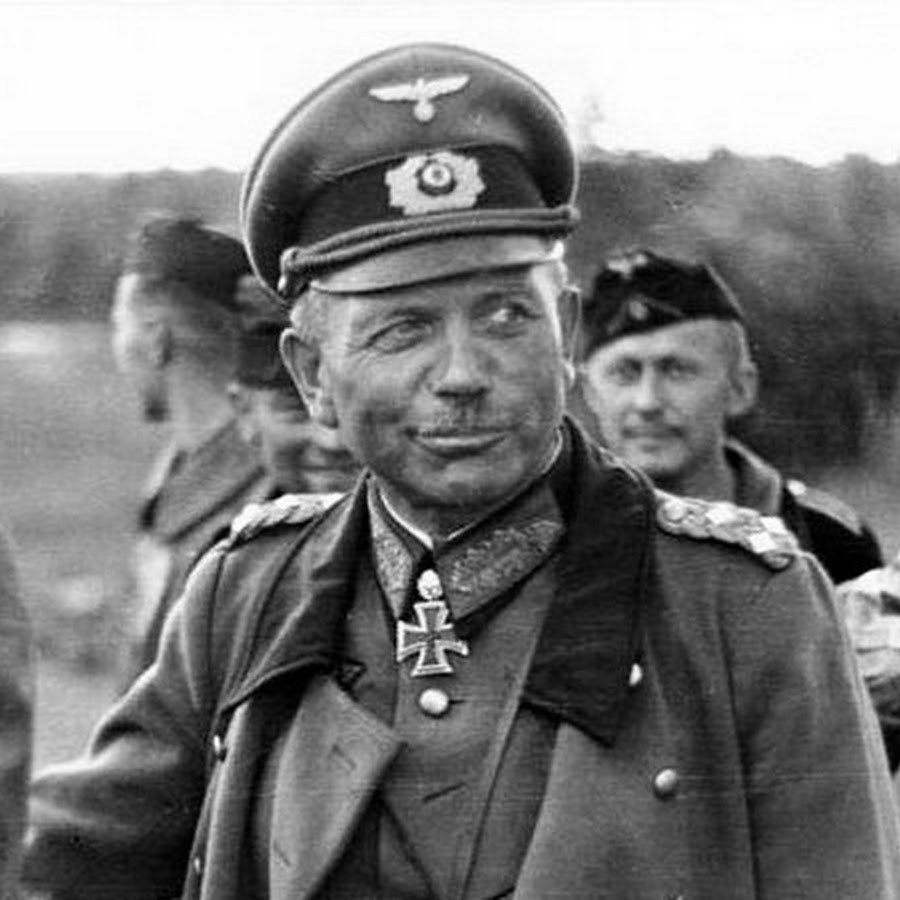 2 танковая армия
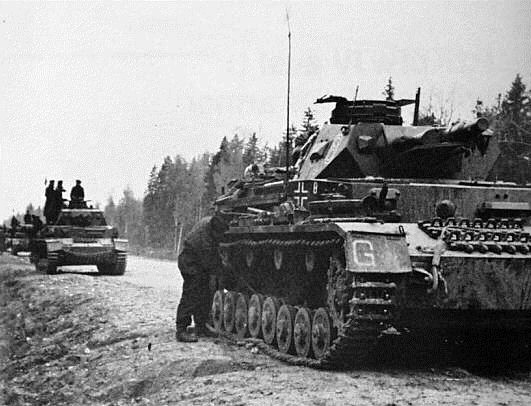 Гейнц  Гудериан –
 генерал-полковник 
немецкой армии

Прозвище 
««Быстроходный Хайнц»
Маршал Г.К.Жуков
«Как ни пытался враг взять  Тулу и этим открыть себе дорогу к столице, успеха он не добился. Город стал как неприступная крепость. В разгроме немецких войск под Москвой Туле и её жителям принадлежит ведущая роль».
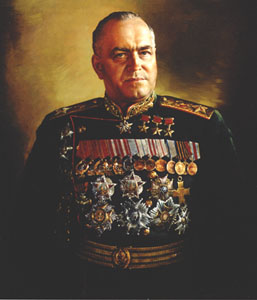 Блокада Ленинграда
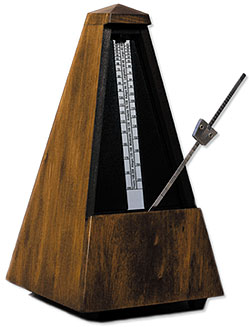 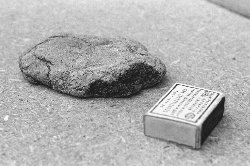 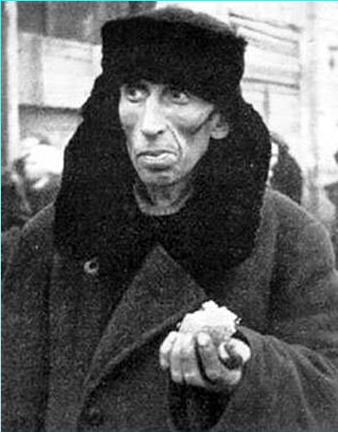 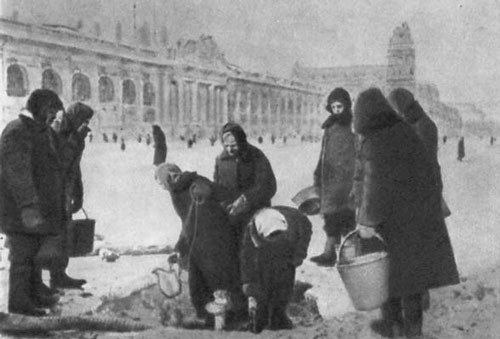 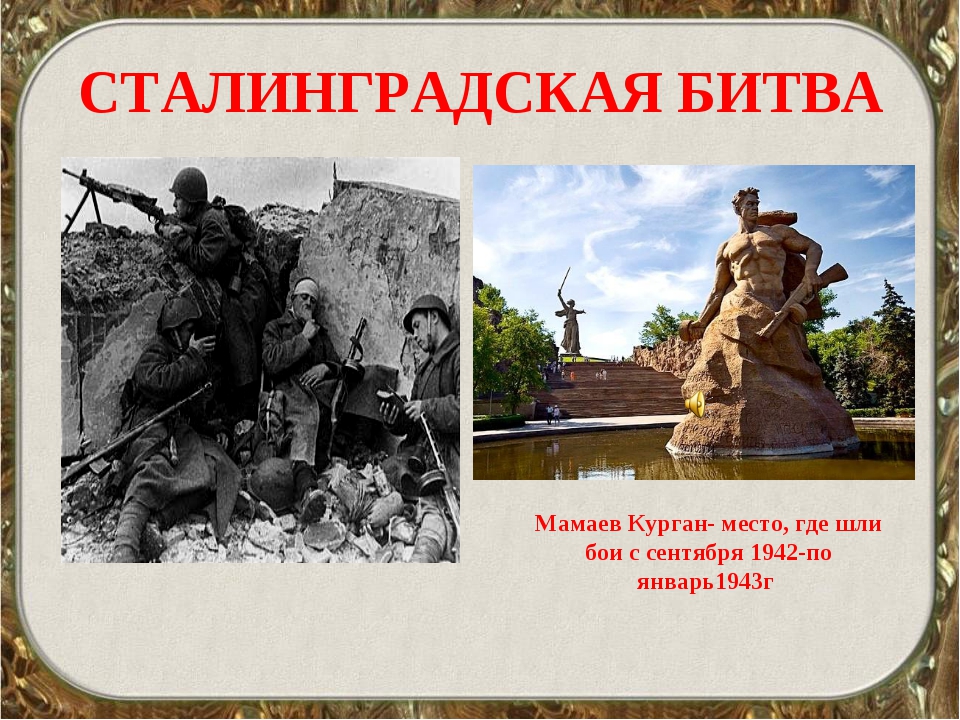 2 февраля 1943 г.- освобождение Сталинграда
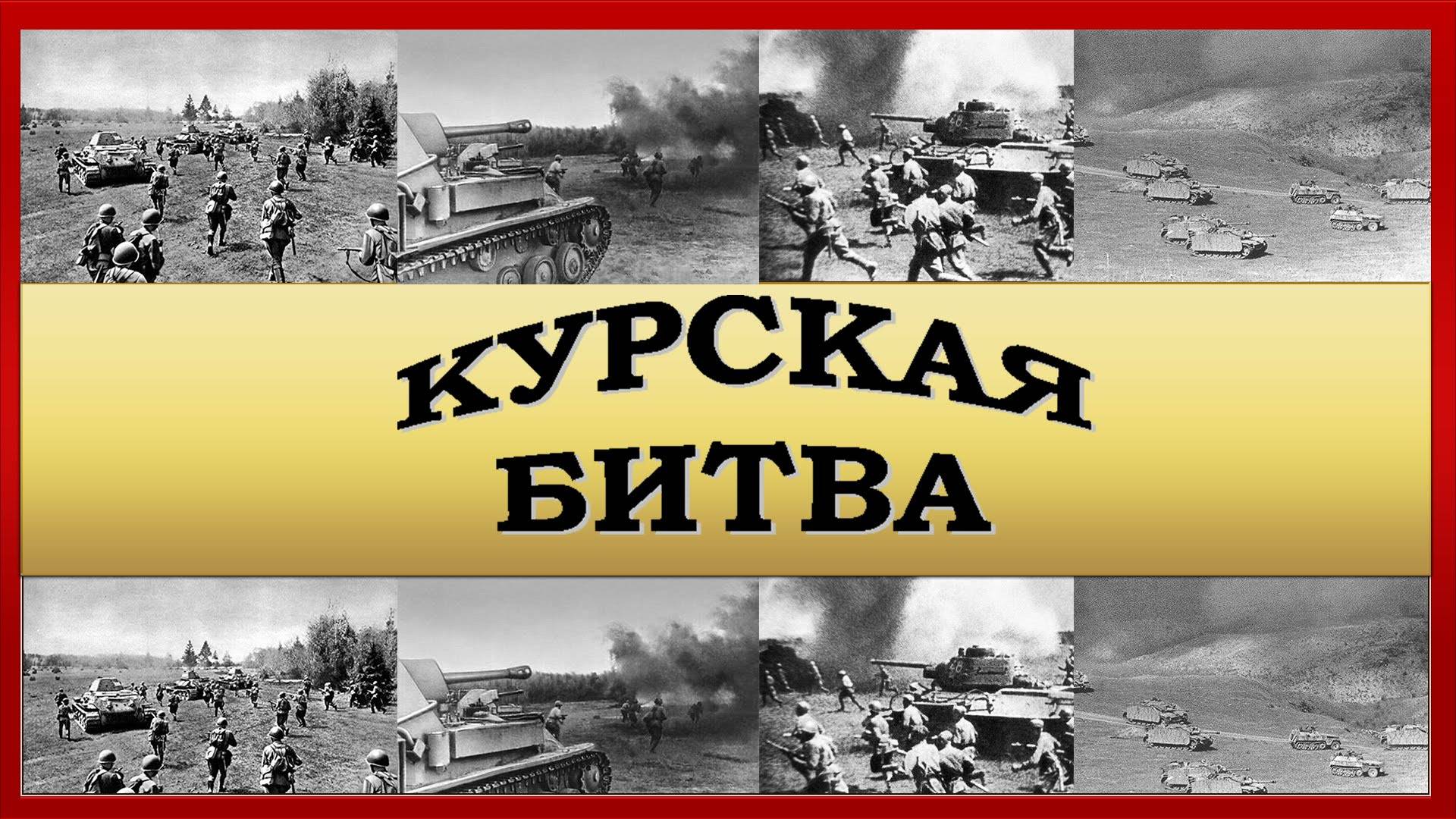 5 июля -23 августа 1943 г.
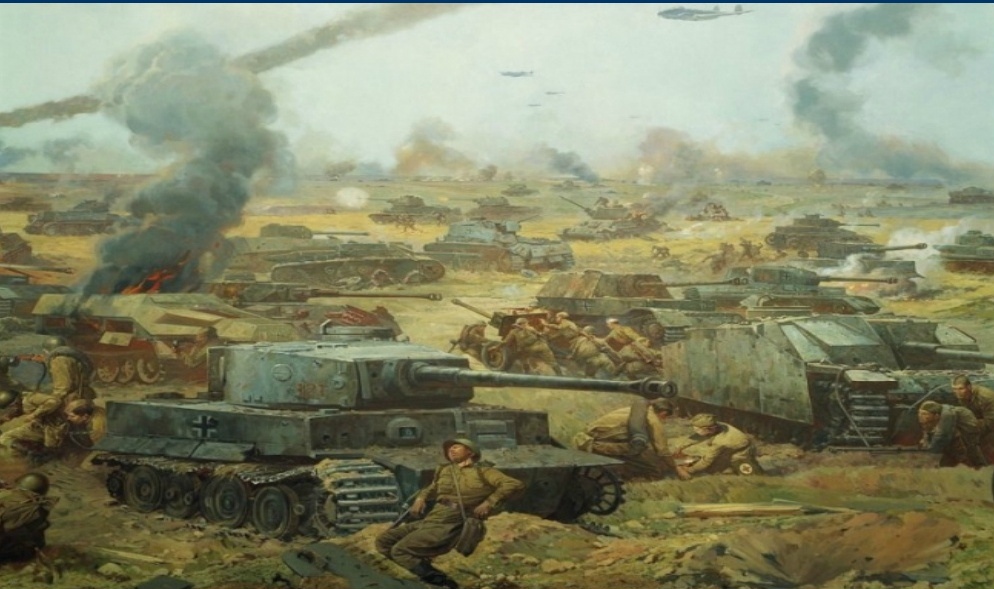 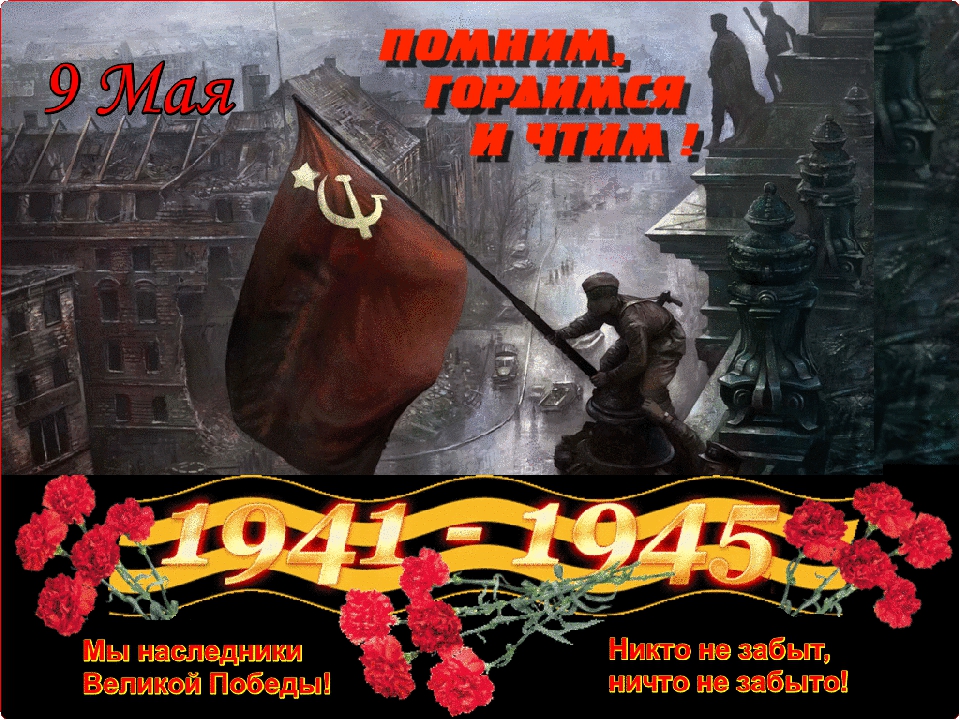 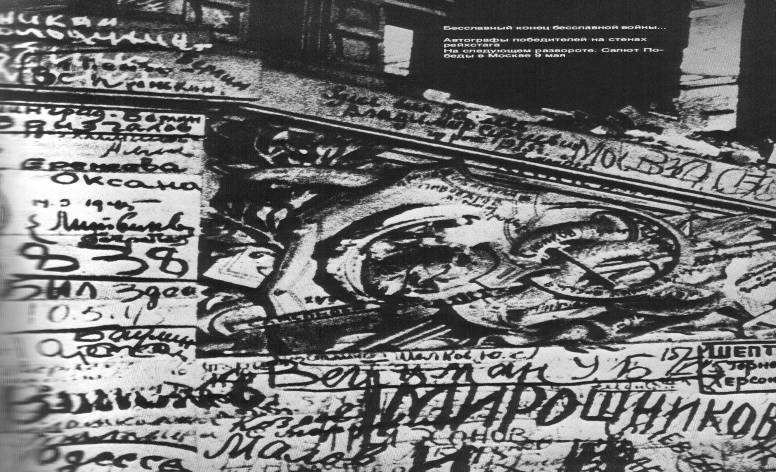 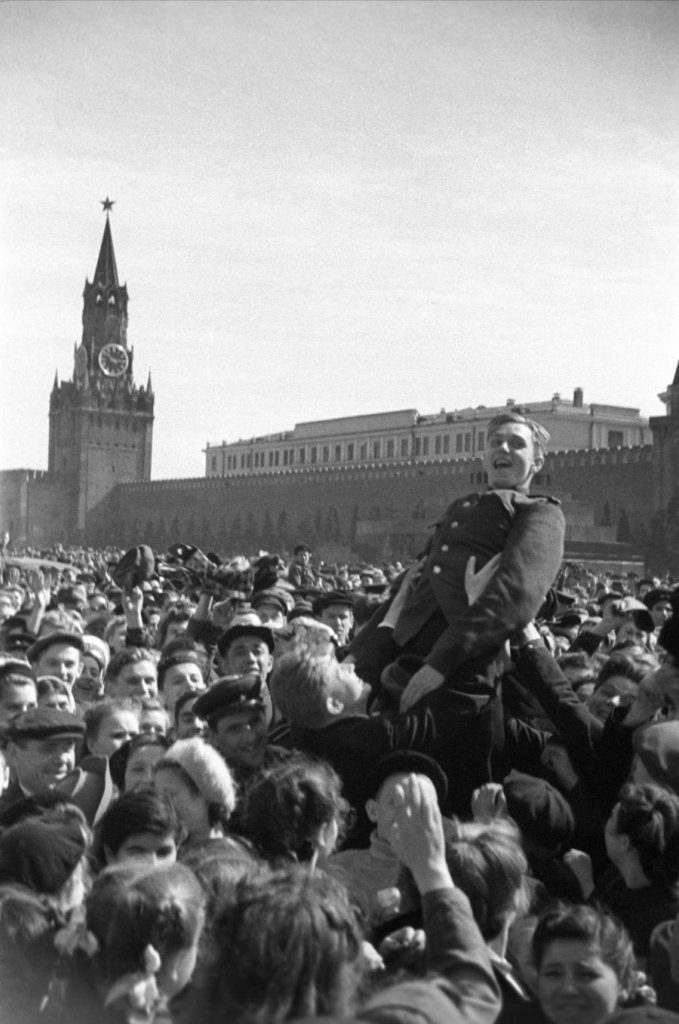 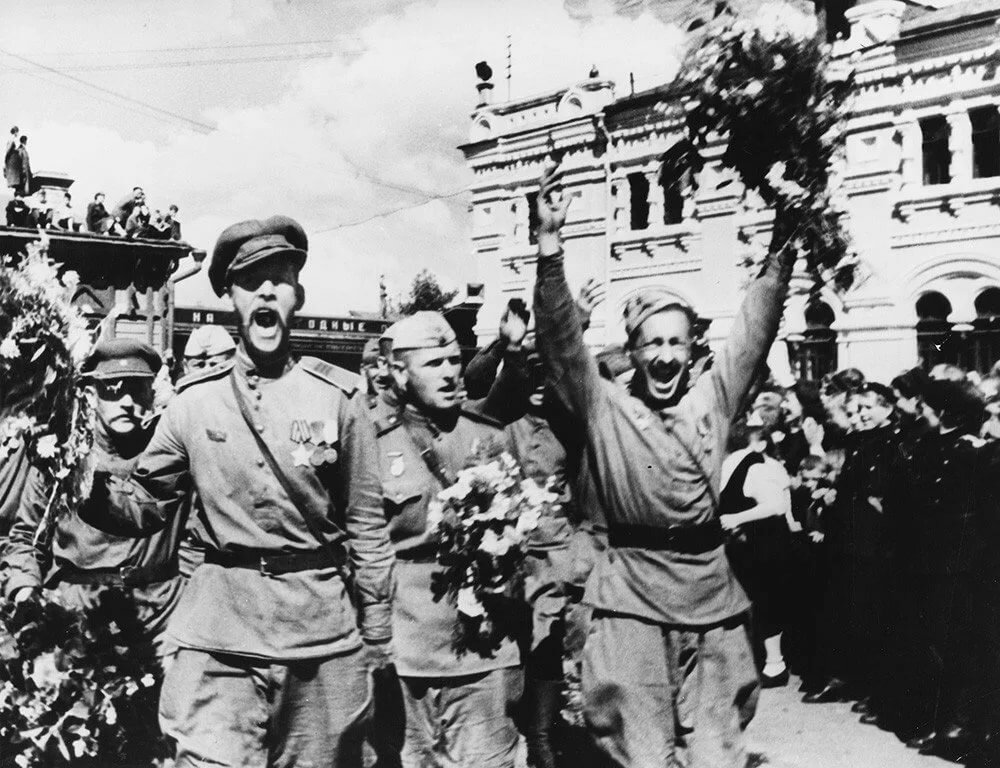 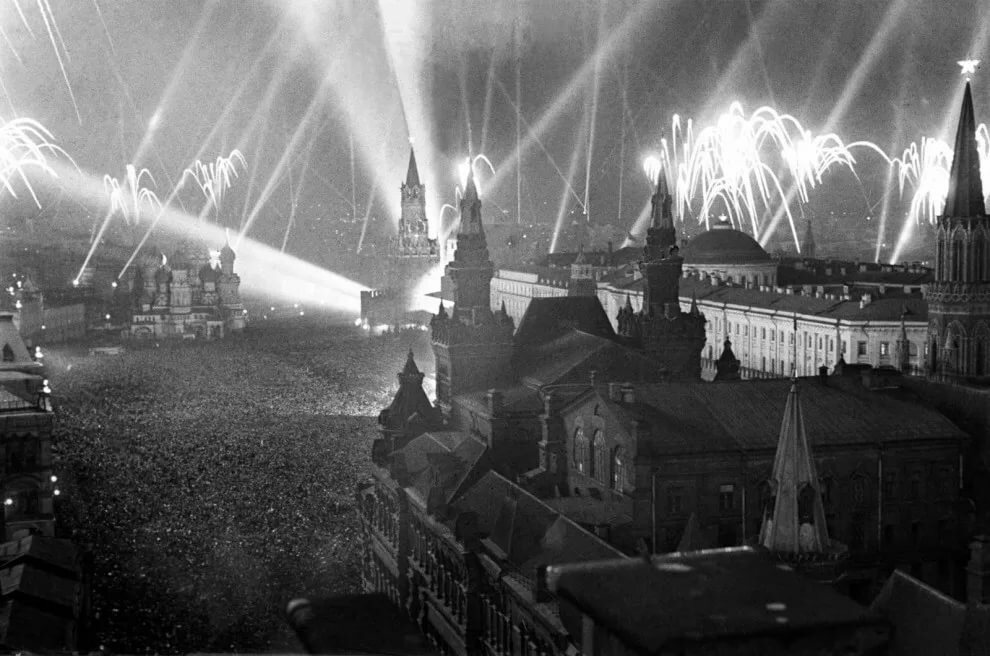 Цена Победы
27 млн.человек погибло
1710 городов и поселков разрушено
70тыс сел и деревень уничтожено
31850 заводов и фабрик взорвано
65 тыс. км железнодорожных путей
1135 шахт
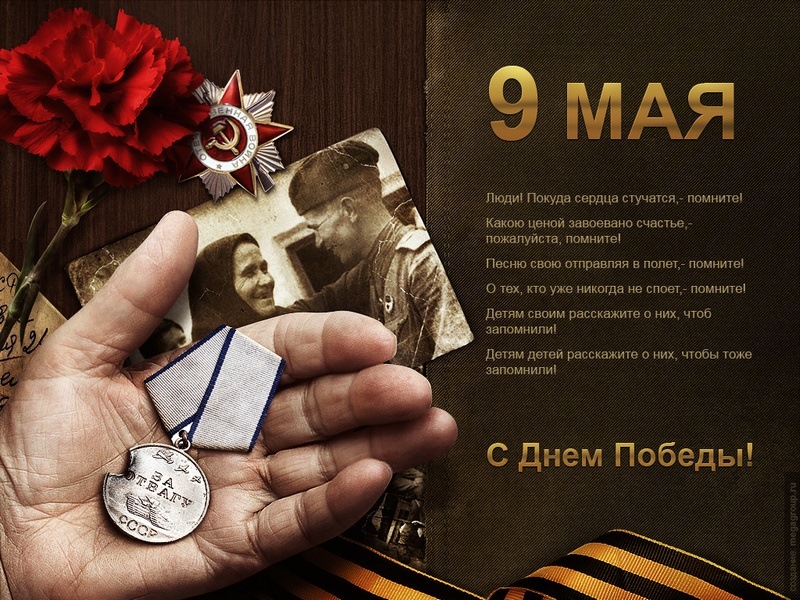 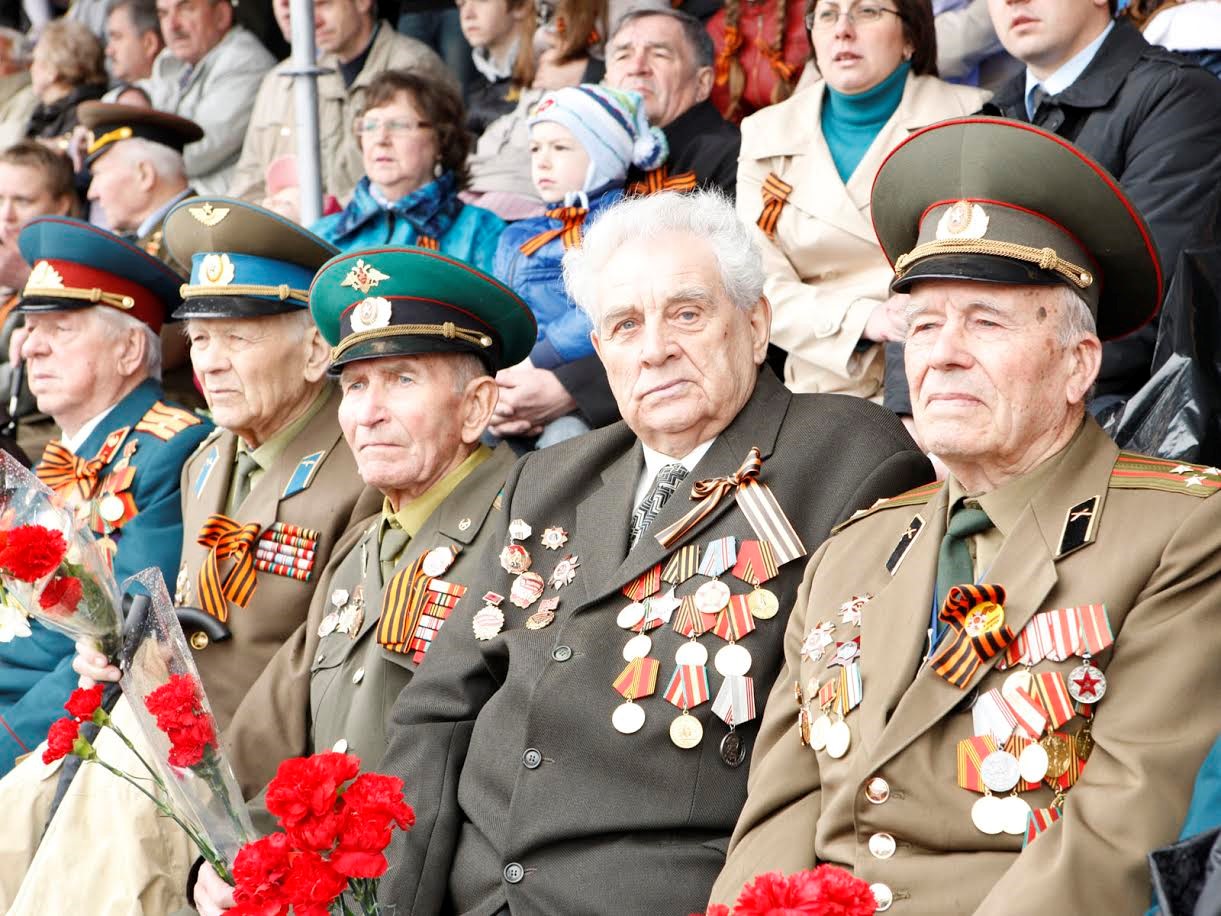 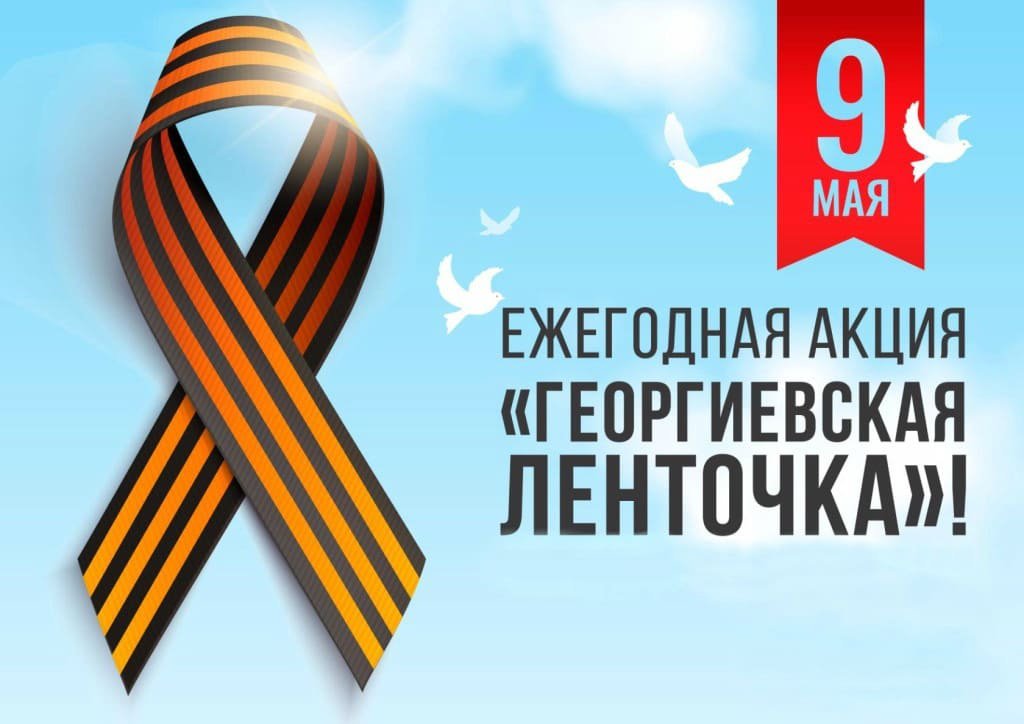 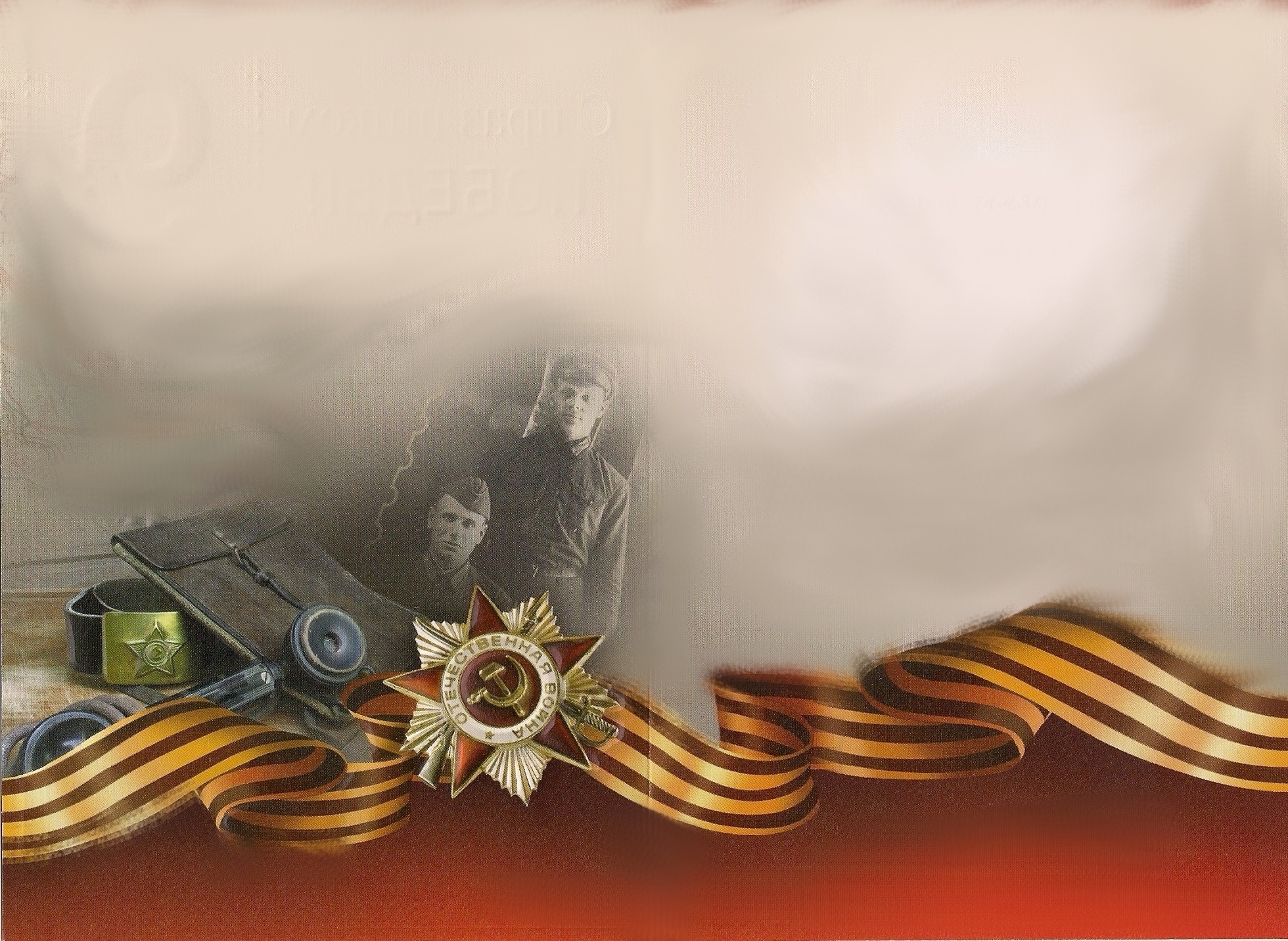 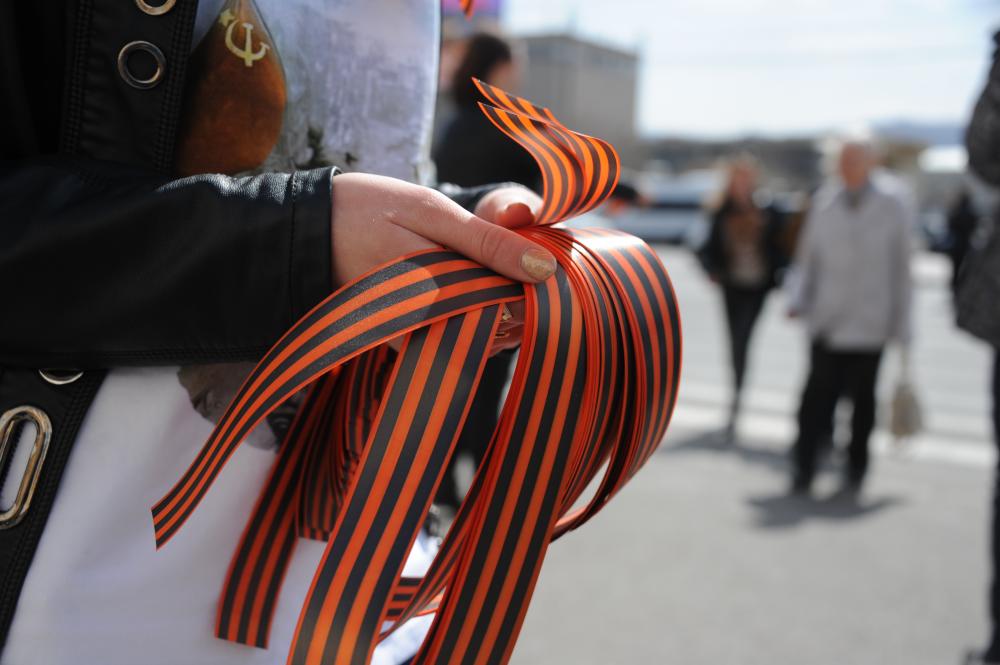 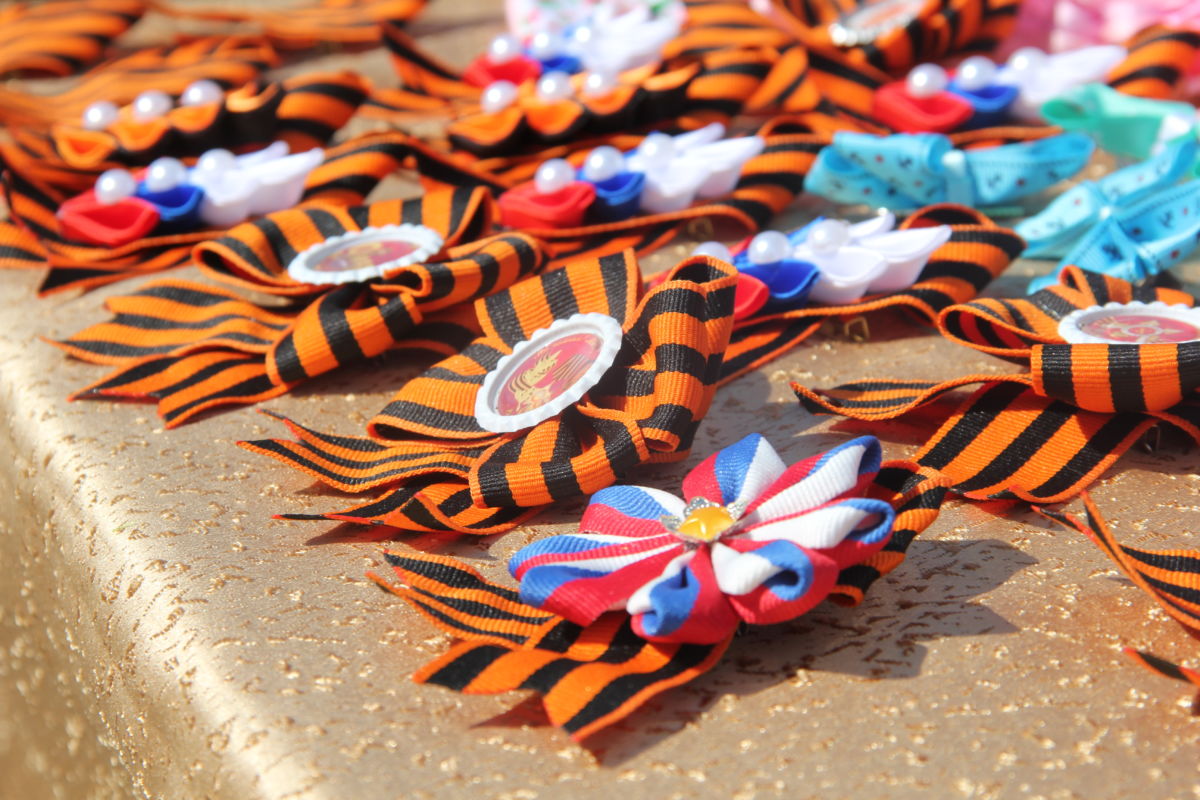 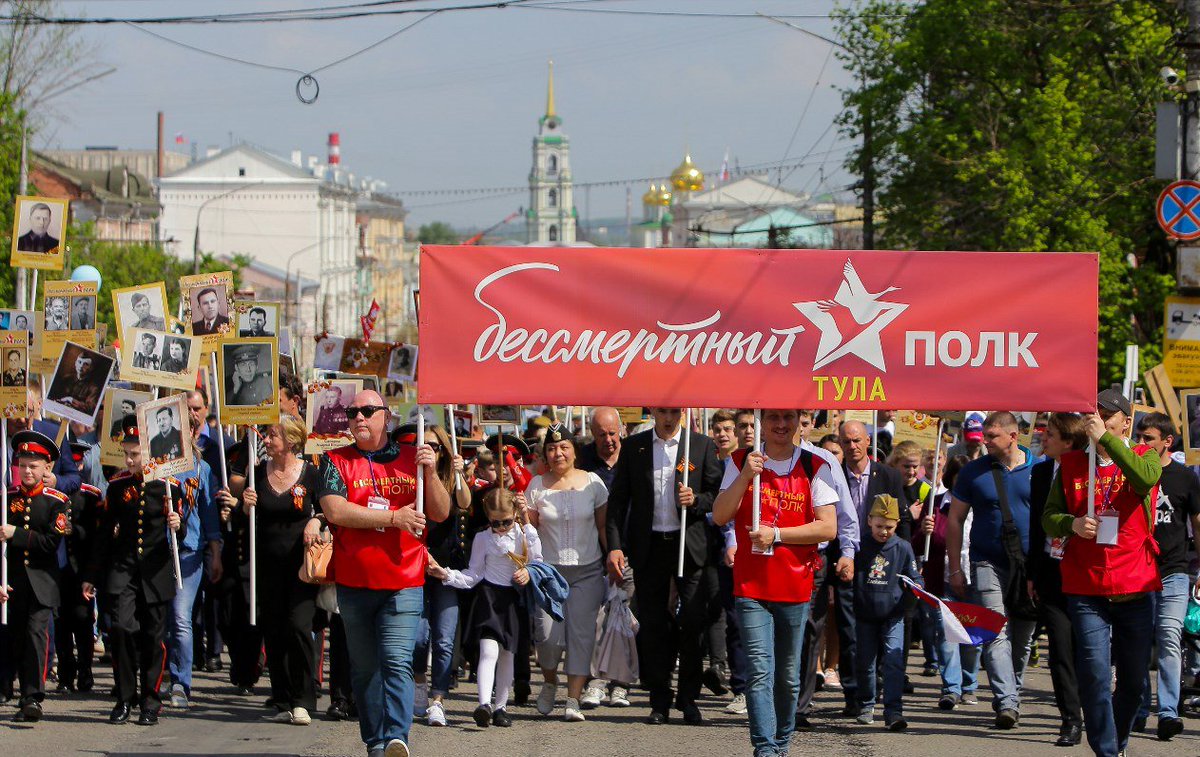 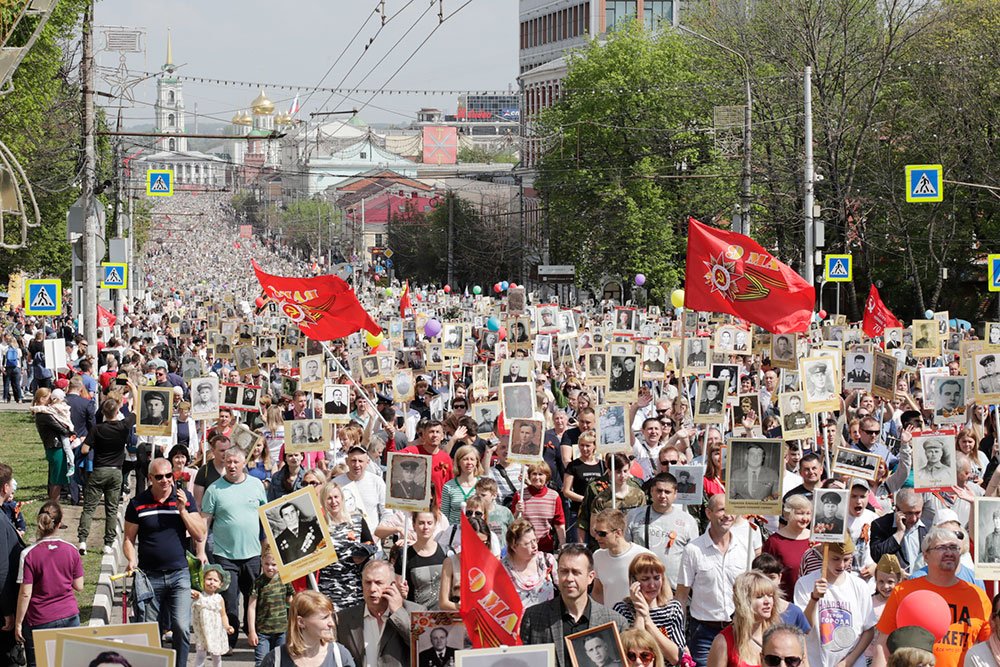